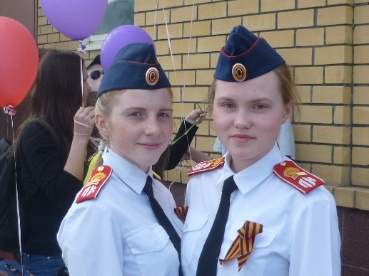 Мое Отечество – моя судьба
Внеурочная деятельность
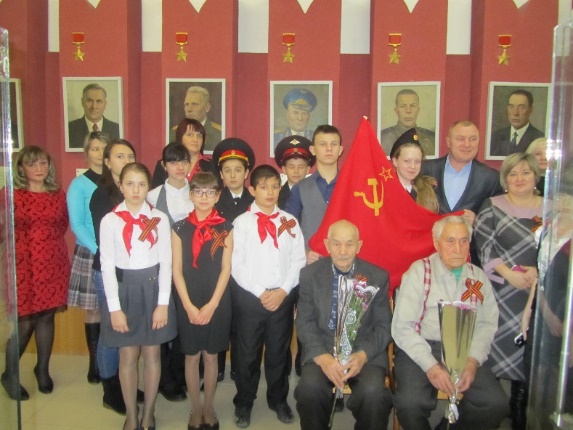 Урочная  деятельность
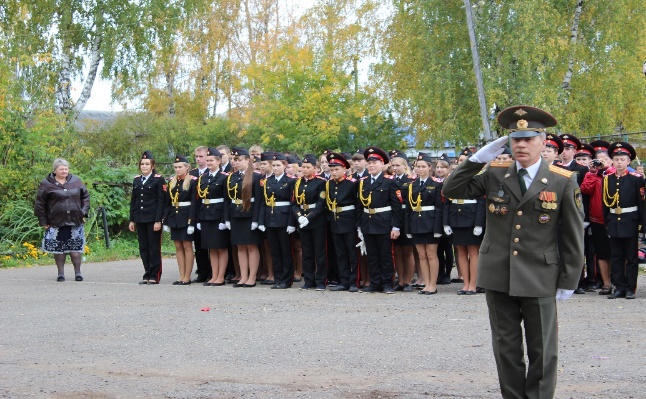 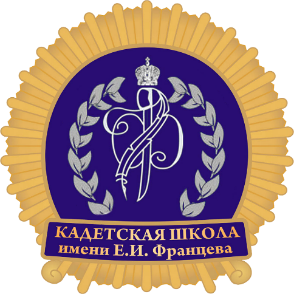 «Семья - моя главная опора»
«Мой мир и мое окружение»
Формирование  ценностей семьи, партнерских отношений с родителями
Освоенность социальных норм, правил поведения, ролей и форм социальной жизни.
Сформированность коммуникативной компетентности
Культура
Вера
Нравственность
Традиции
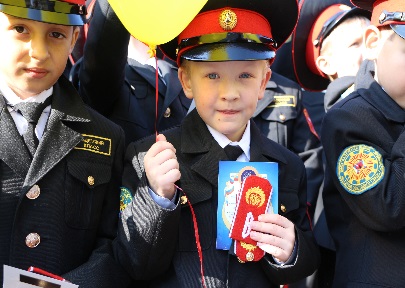 Язык
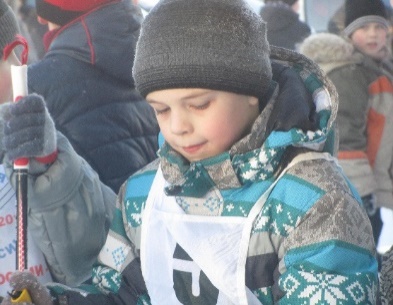 Человек
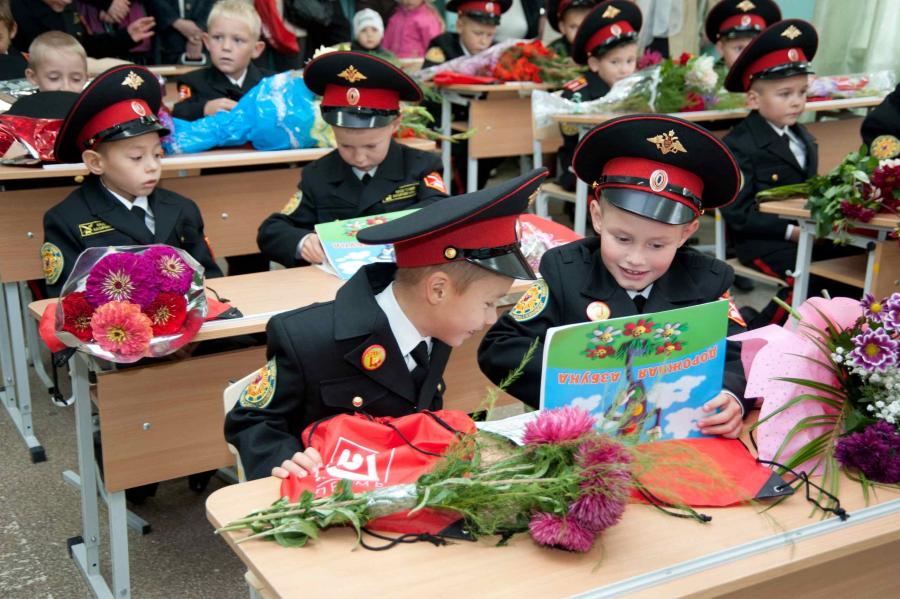 «Мое здоровье - мое будущее»
Здоровье
Профессия
Наука
Сформированность ценности здорового и безопасного образа жизни
Сформированность основ экологической культуры
Развитость эстетического сознания через освоение культурного  наследия народов России и мира. Способность  к осознанному выбору и построению дальнейшей индивидуальной траектории образования
Безопасность
Культура
История
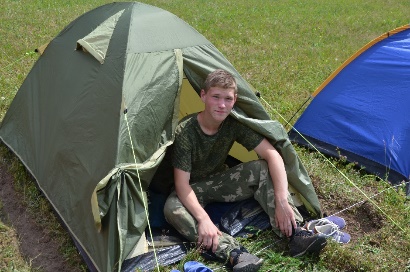 Отечество
идентичность
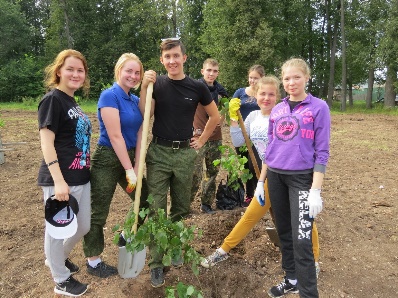 Гражданская
«Я - Россиянин»
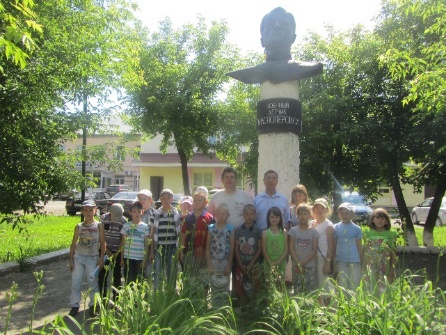 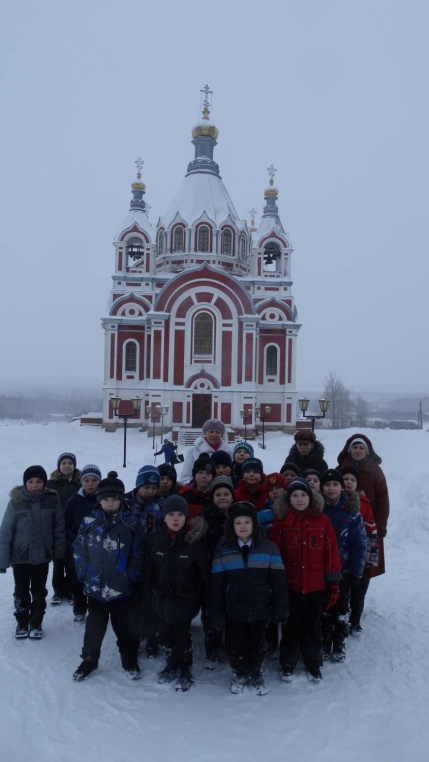 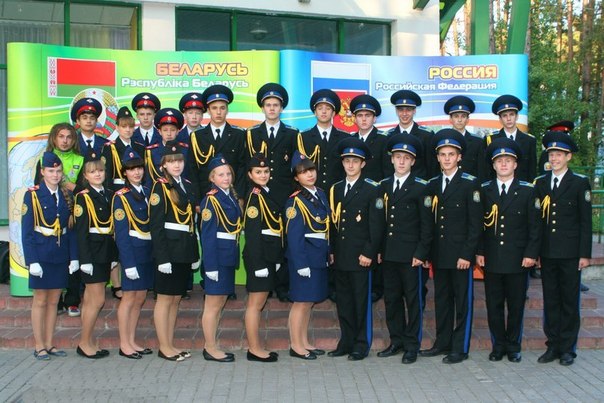 Идентичность  человека с российской многонациональной культурой, сопричастность с историей народов. Идентификация  себя в качестве субъекта социальных преобразований
«Познаю мир»
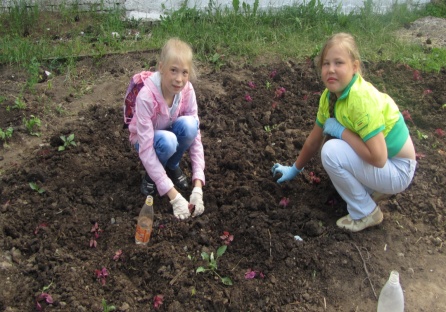 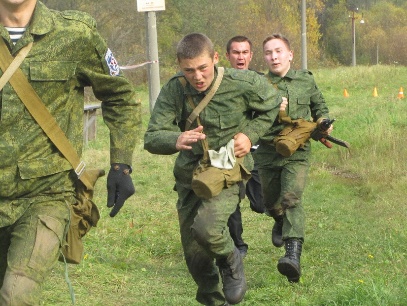 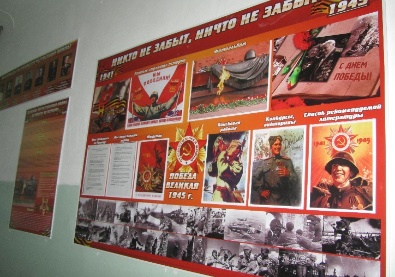 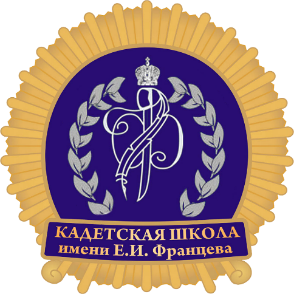 ОТКРЫТИЕ ЛЫЖНОГО СЕЗОНА
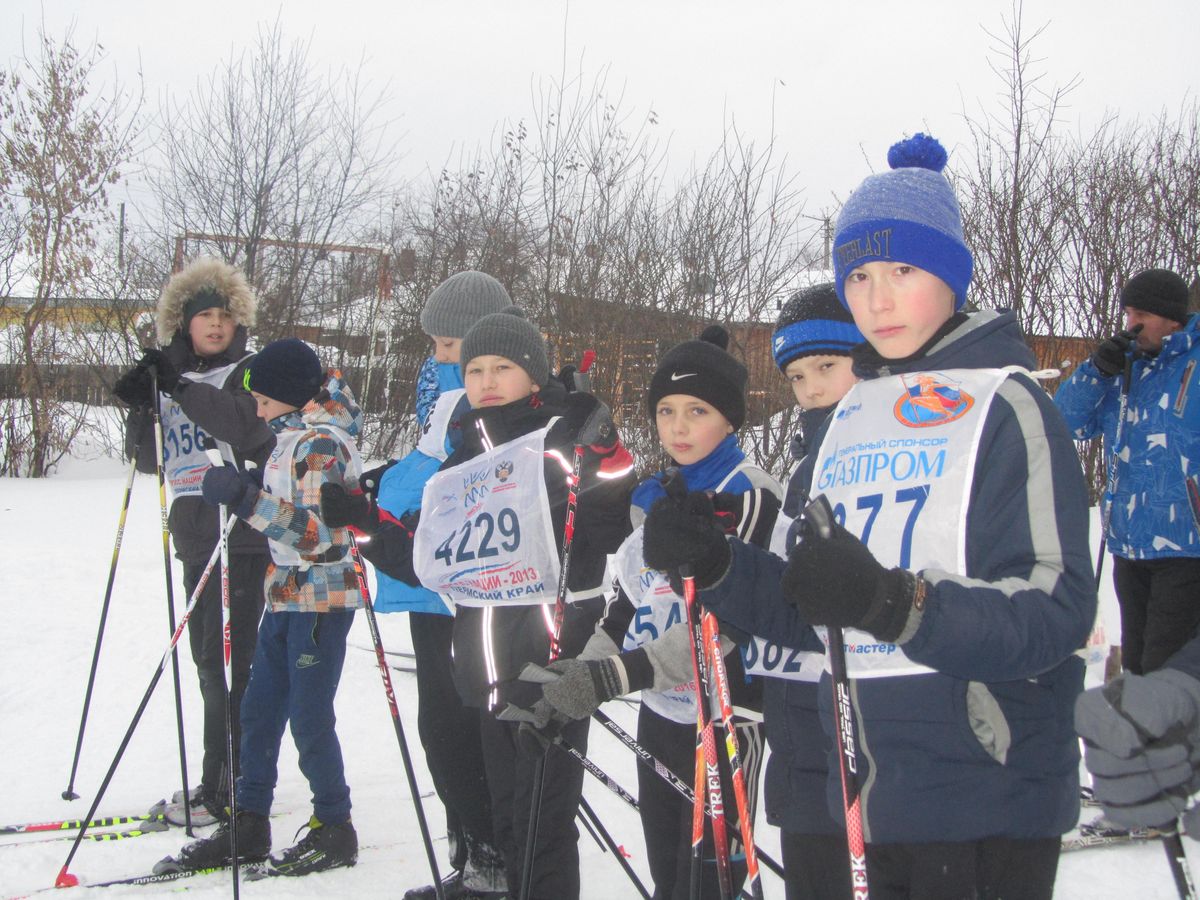 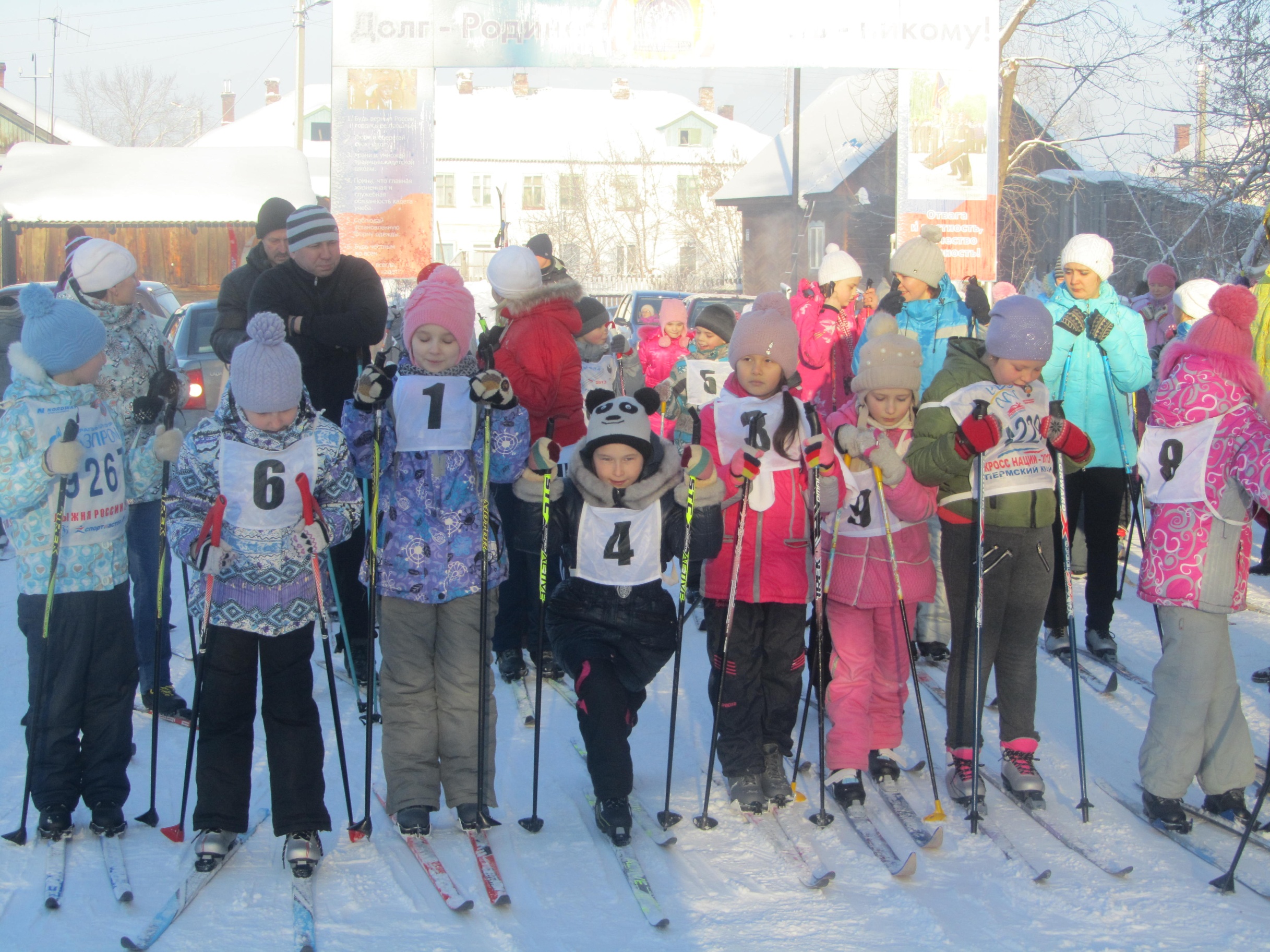 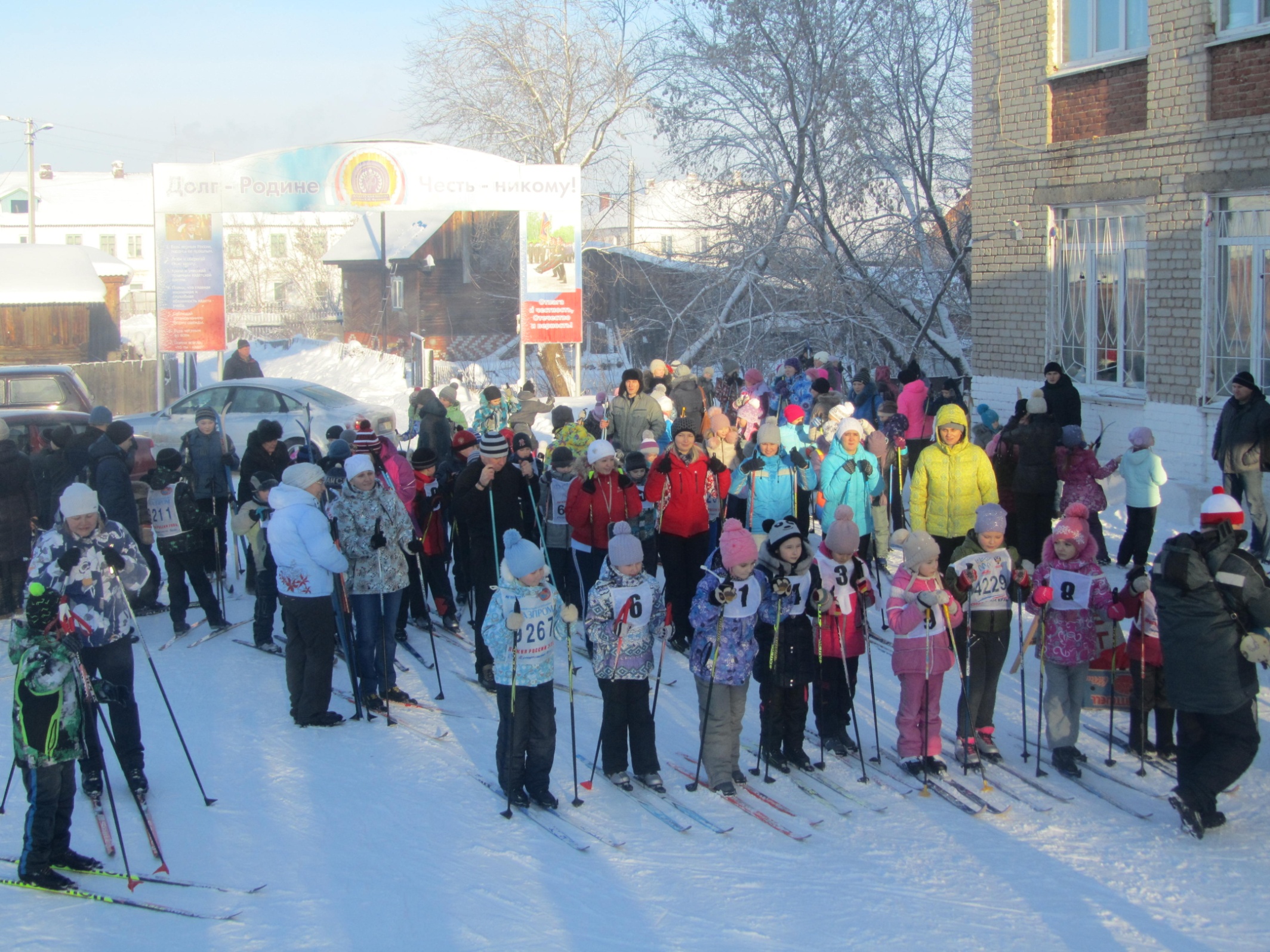 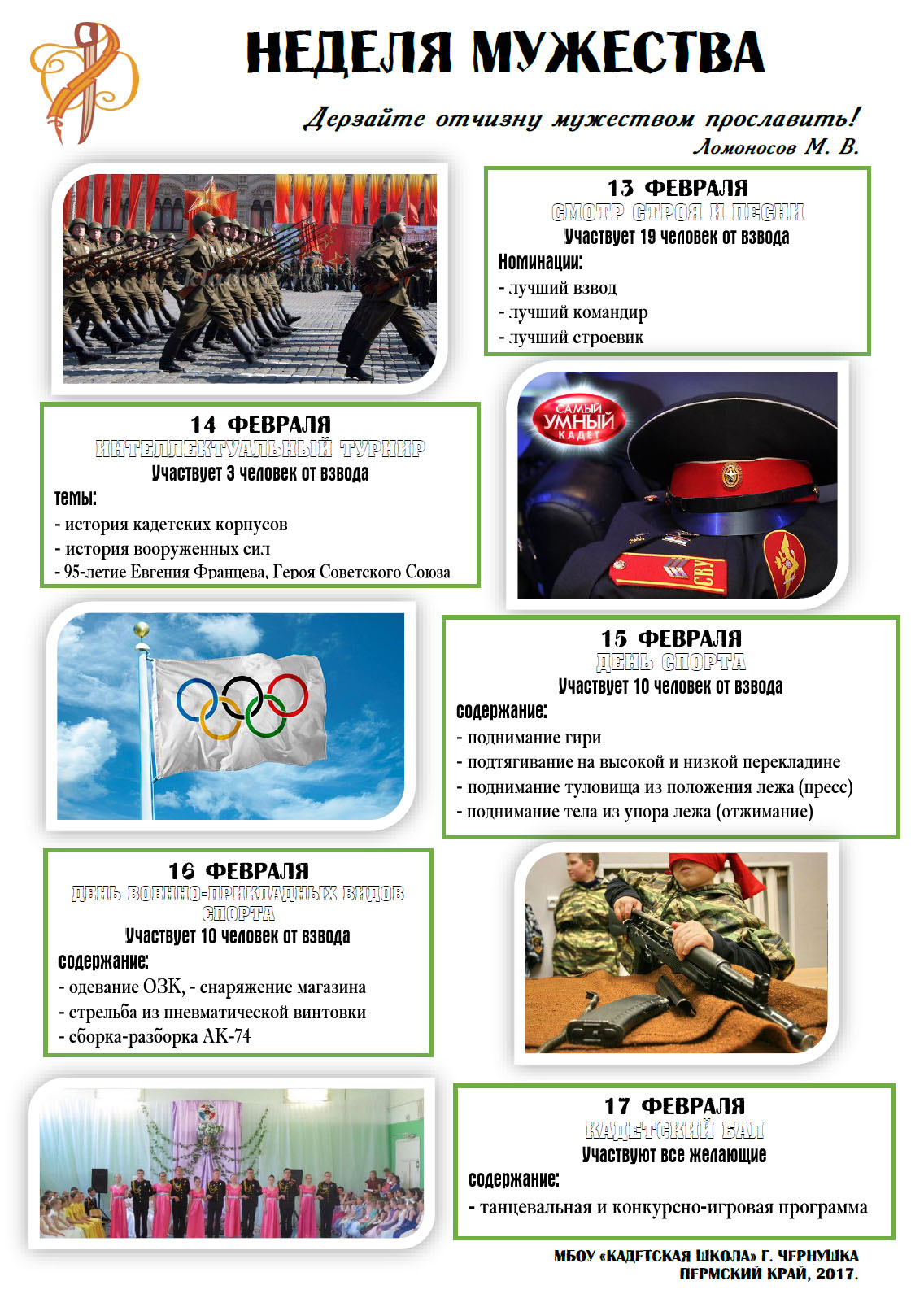 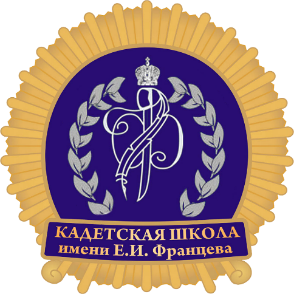 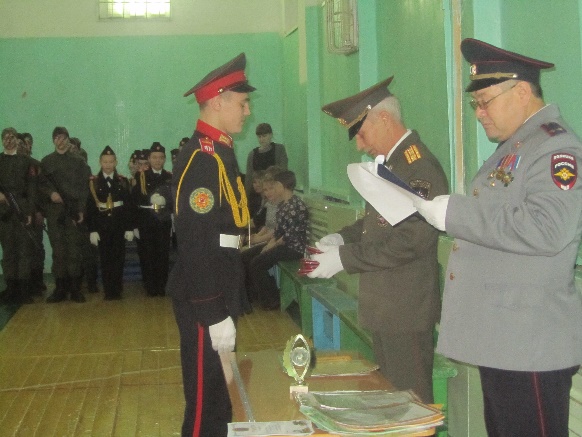 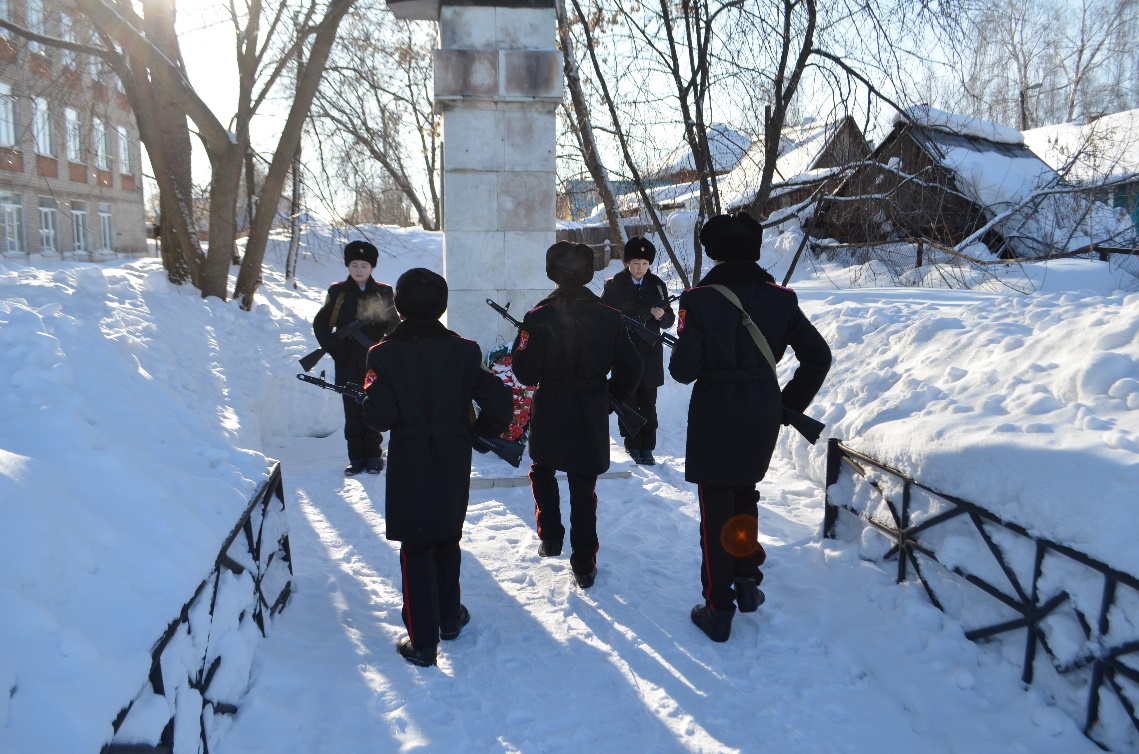 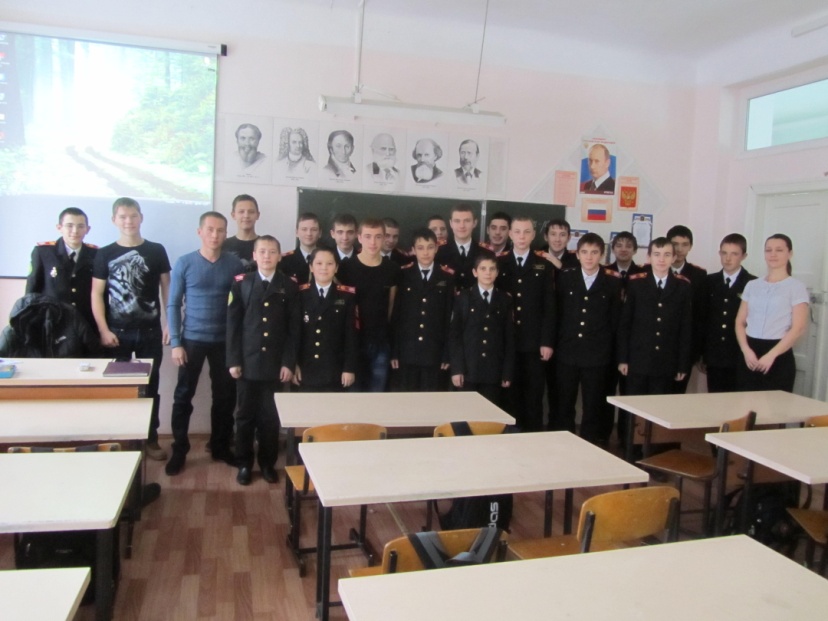 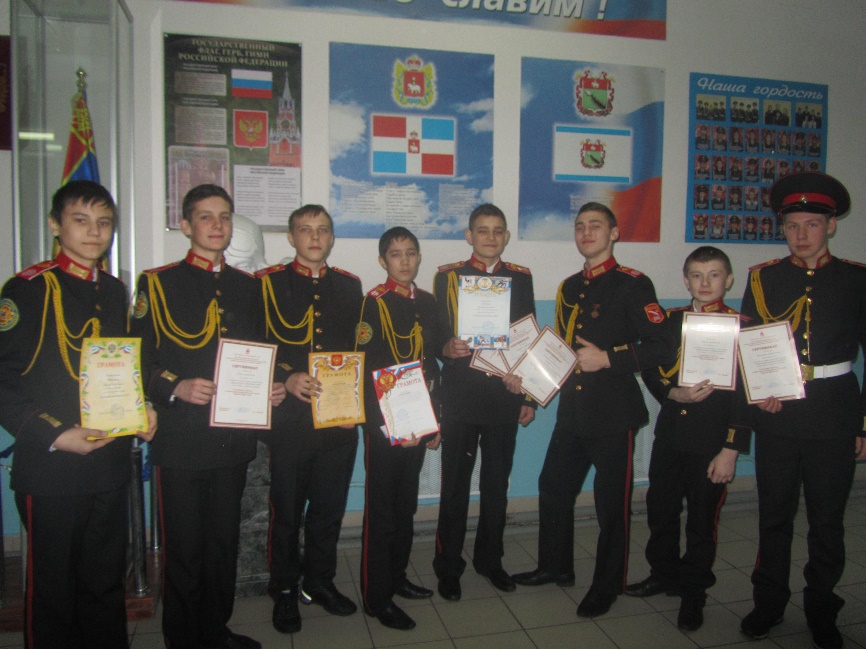 КАДЕТСКИЙ БАЛ
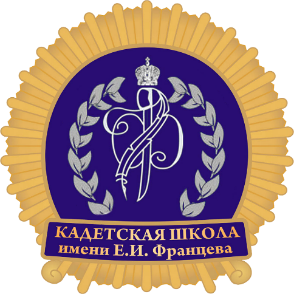 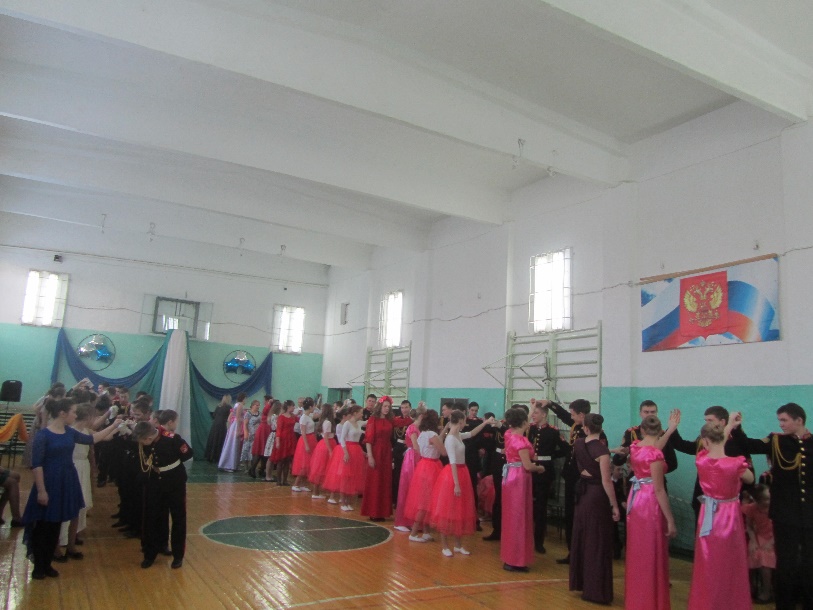 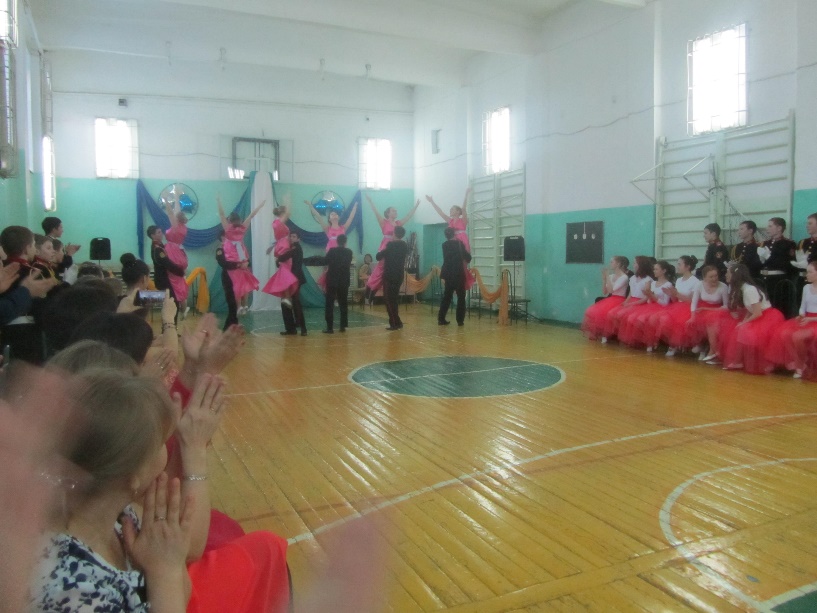 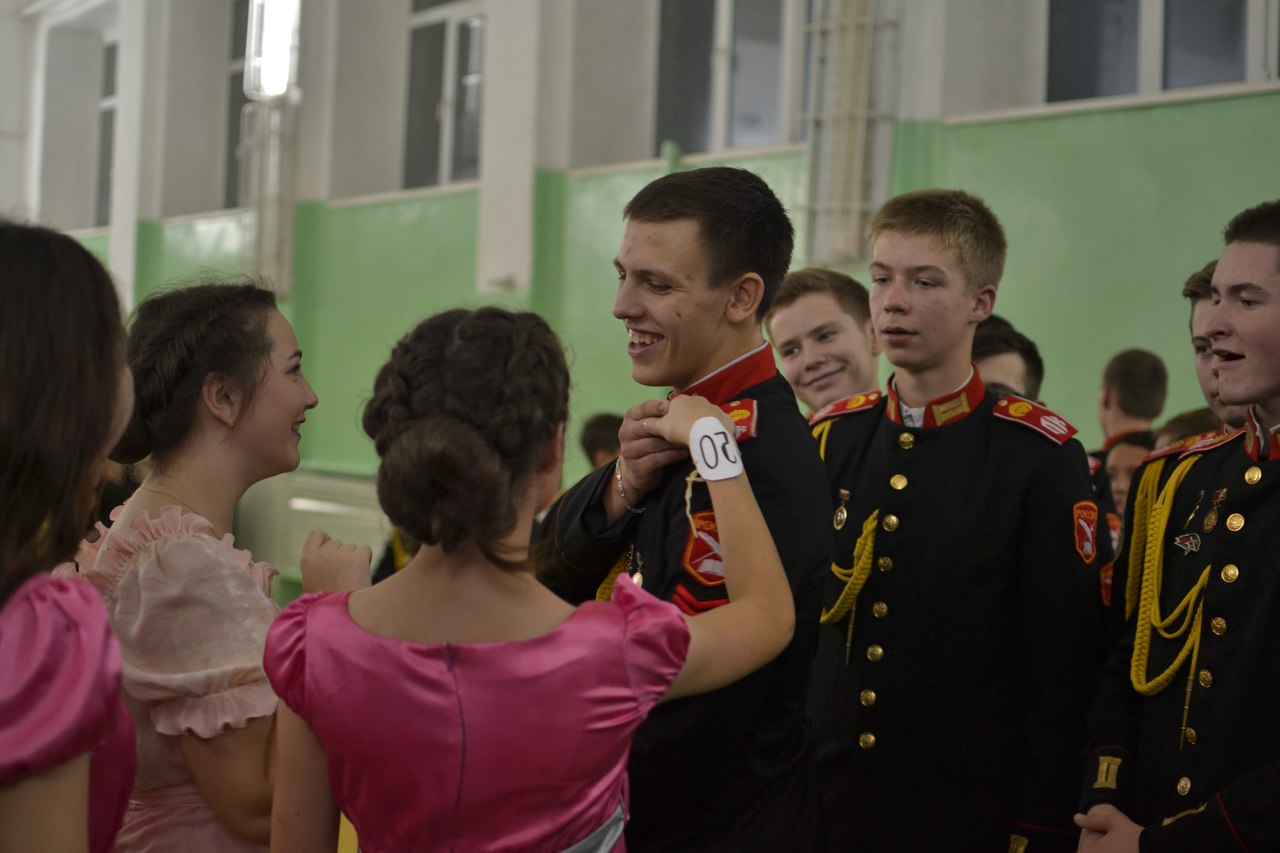 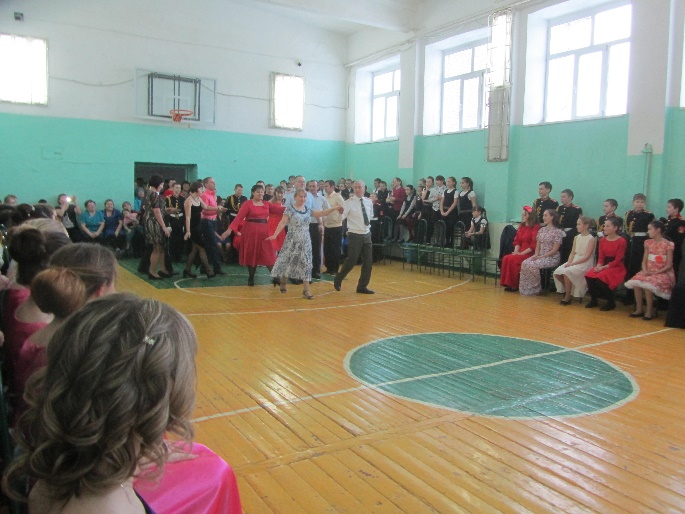 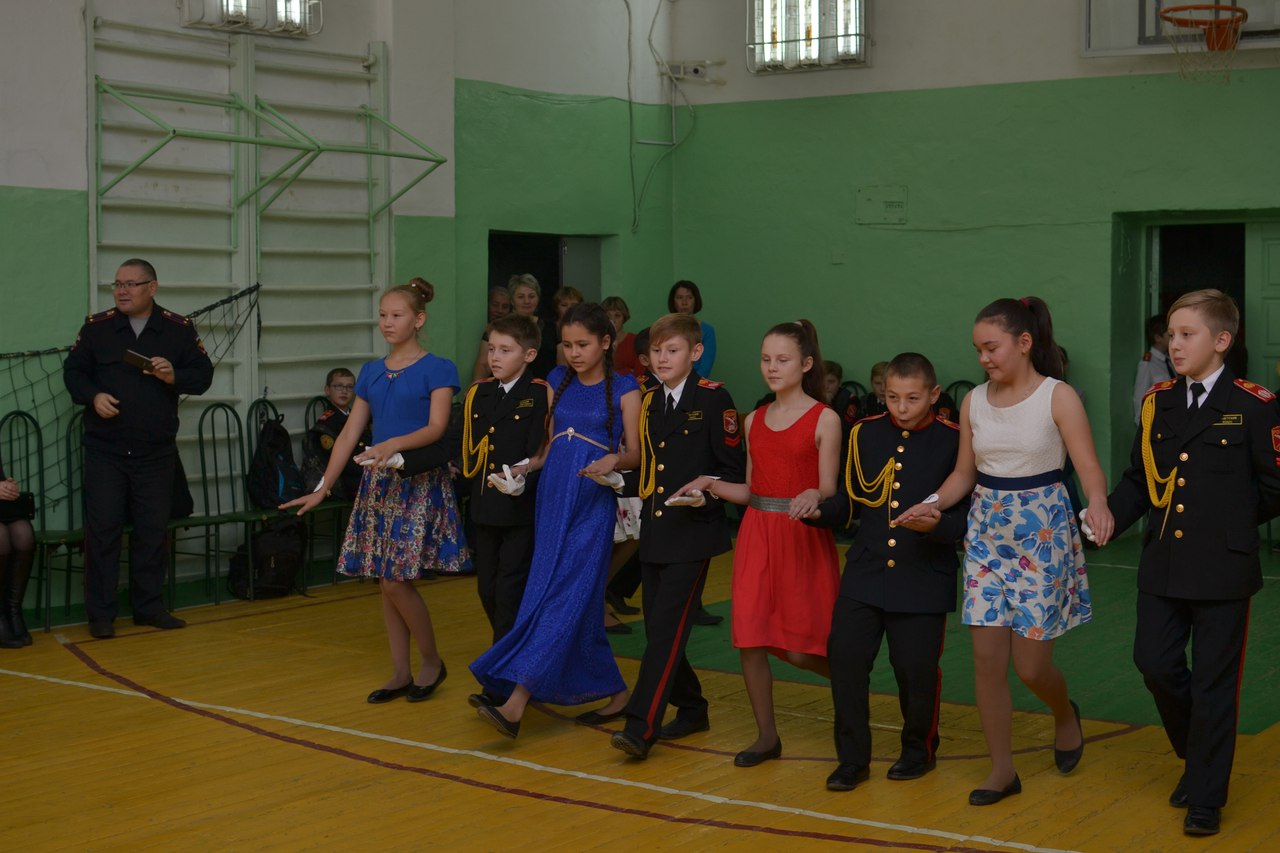 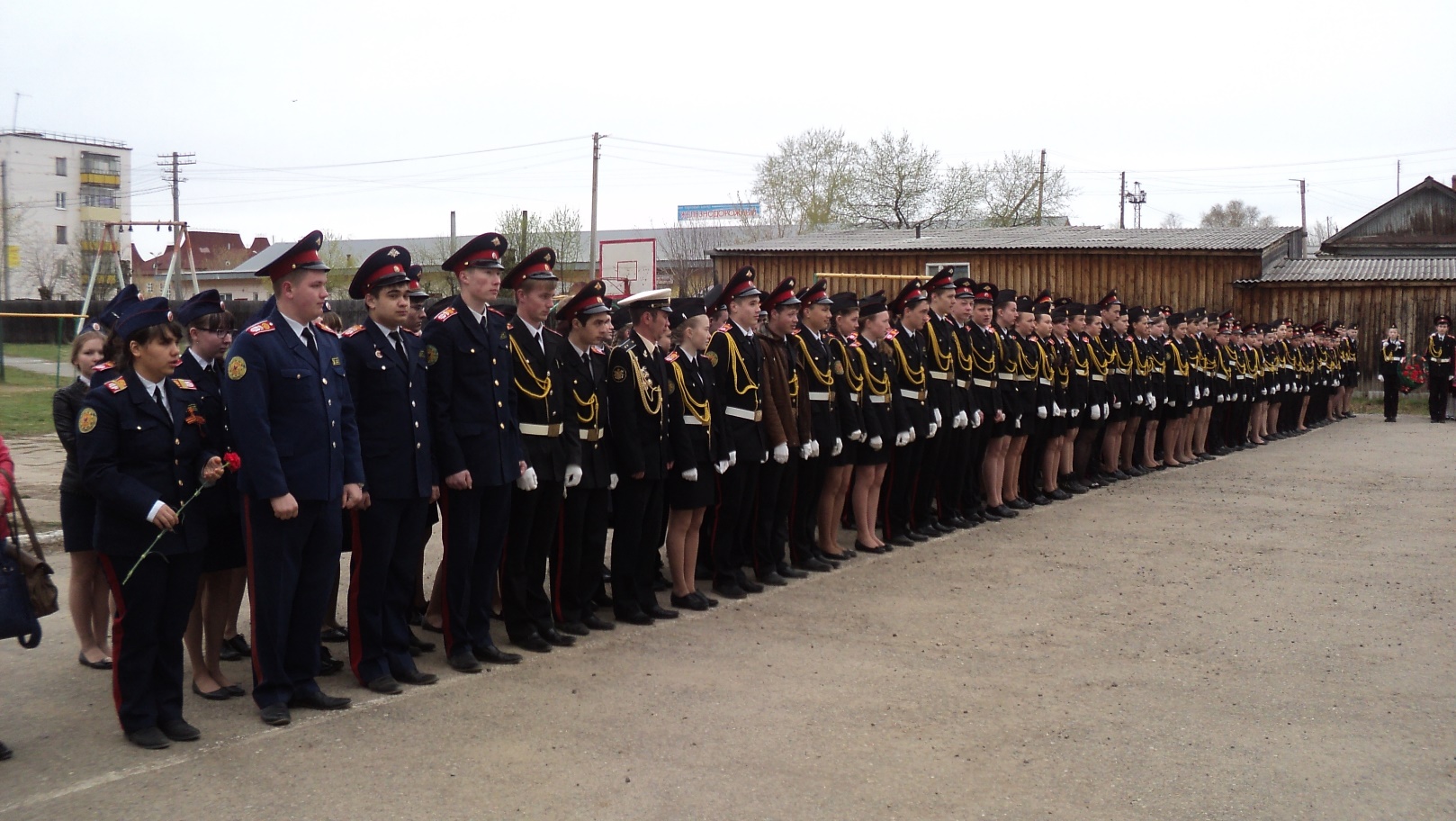 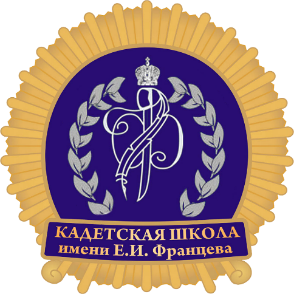 ВАХТА ПАМЯТИ
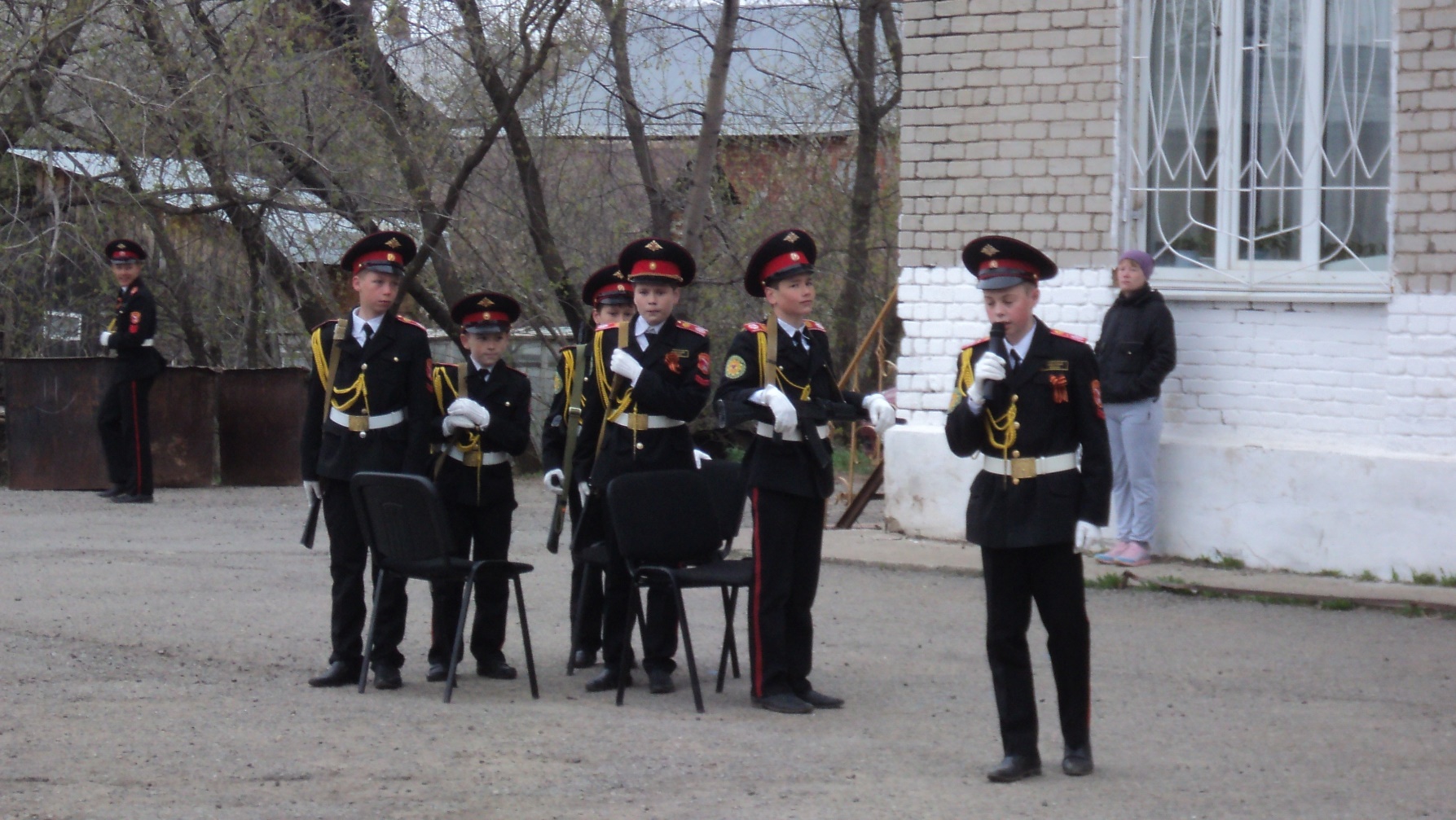 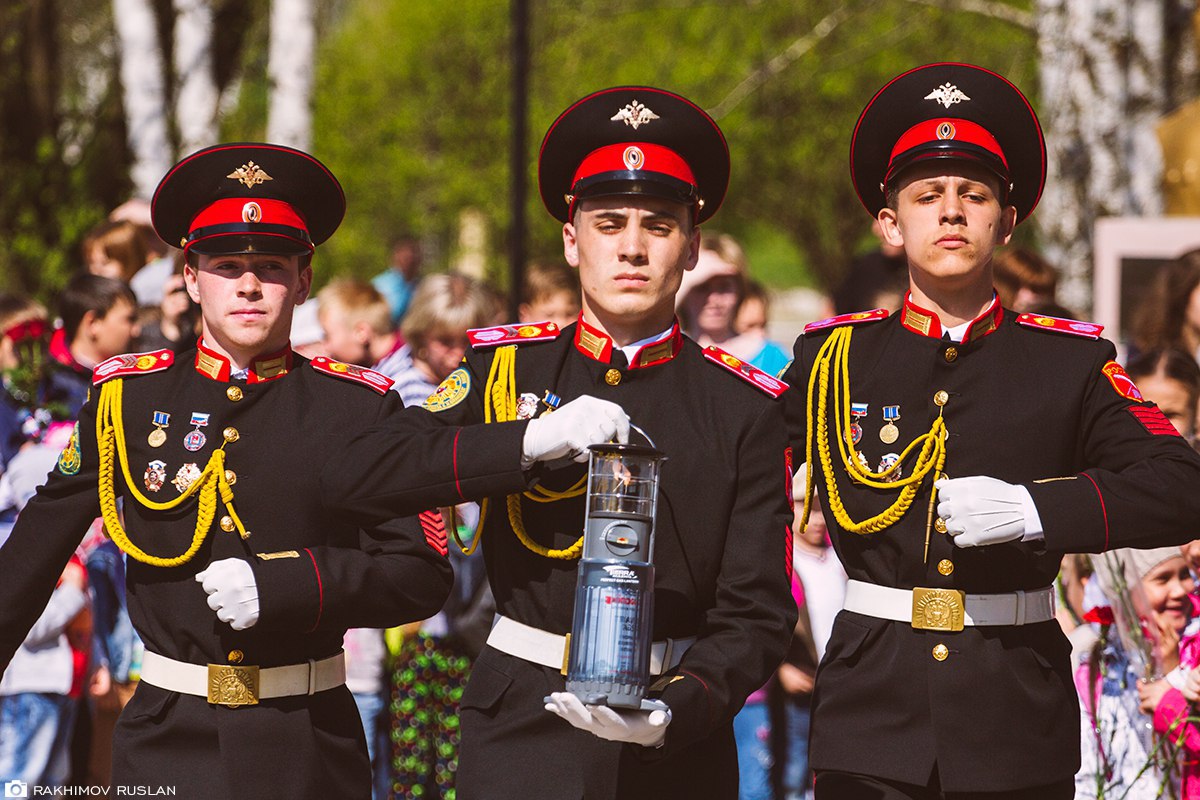 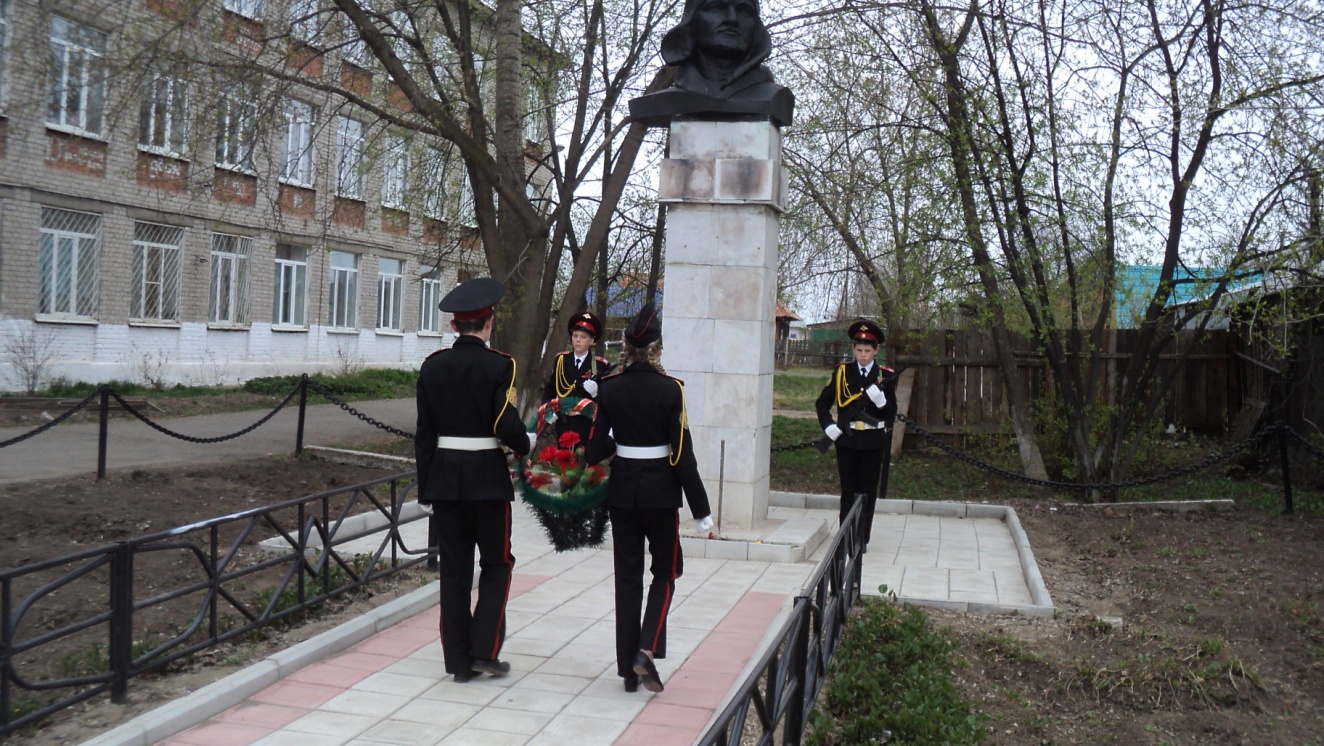 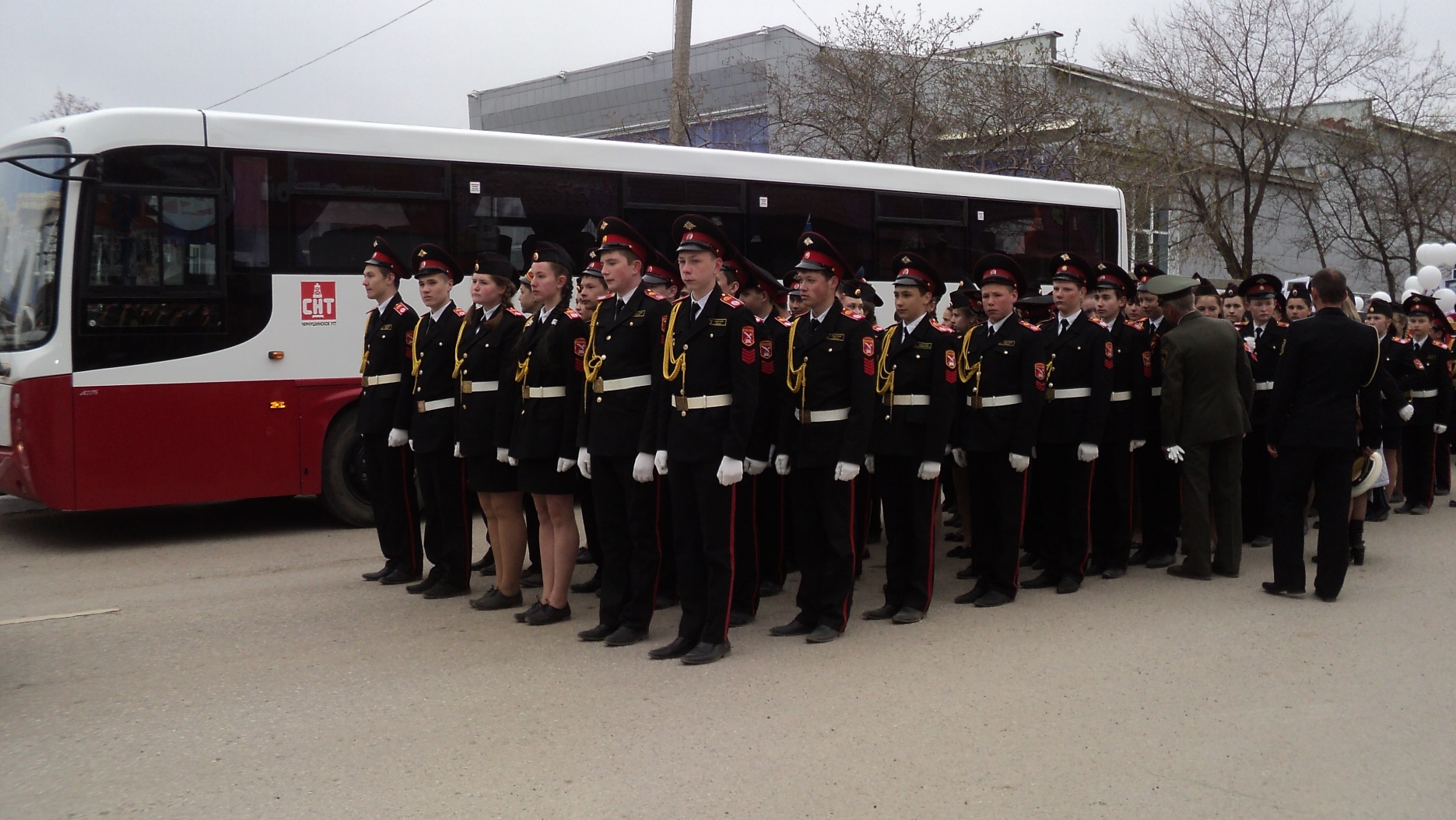 Смотр строя «Парад памяти»
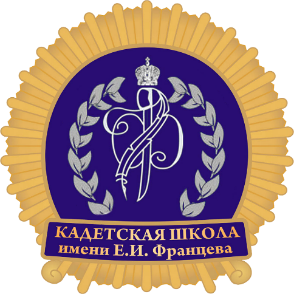 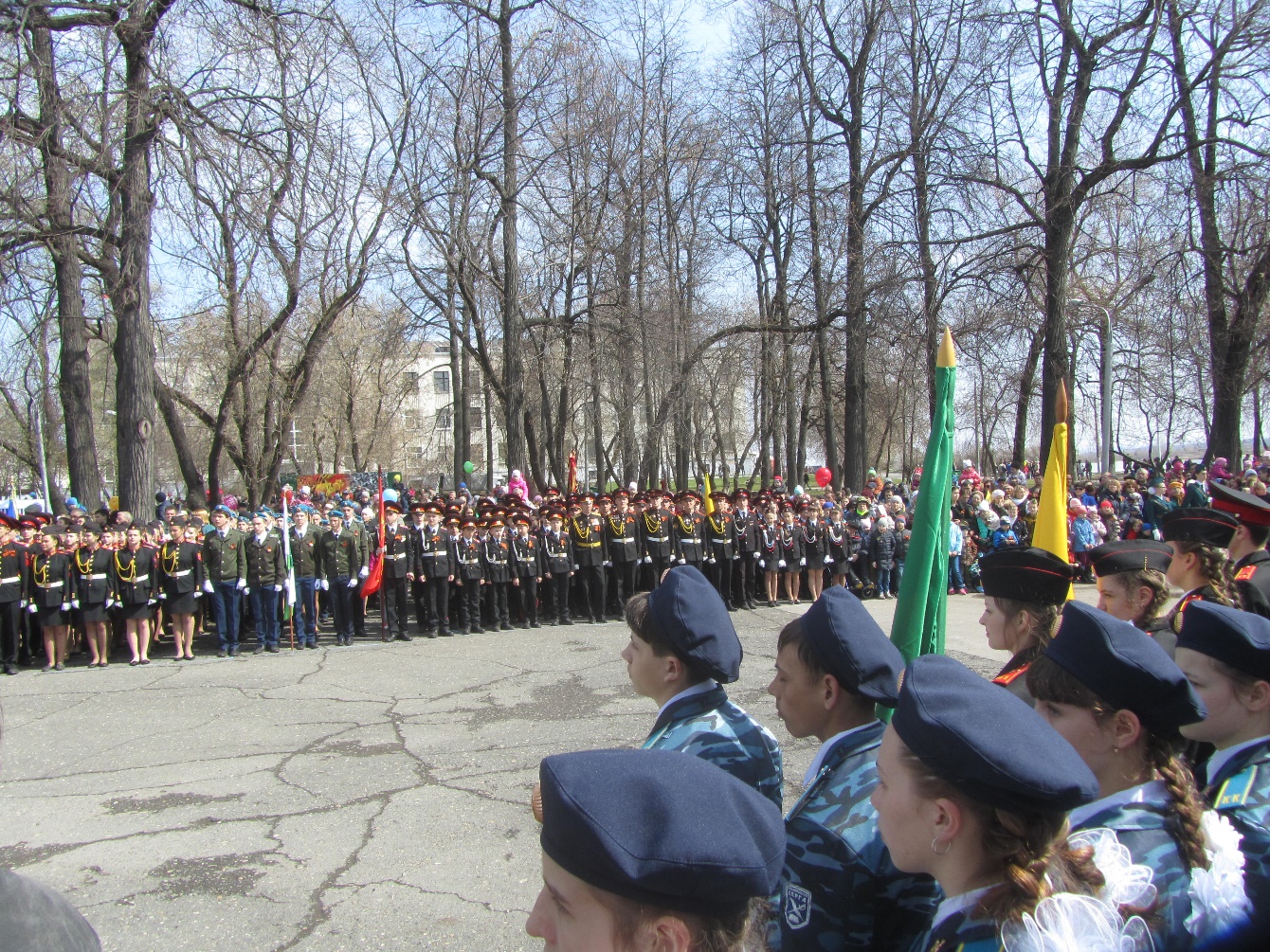 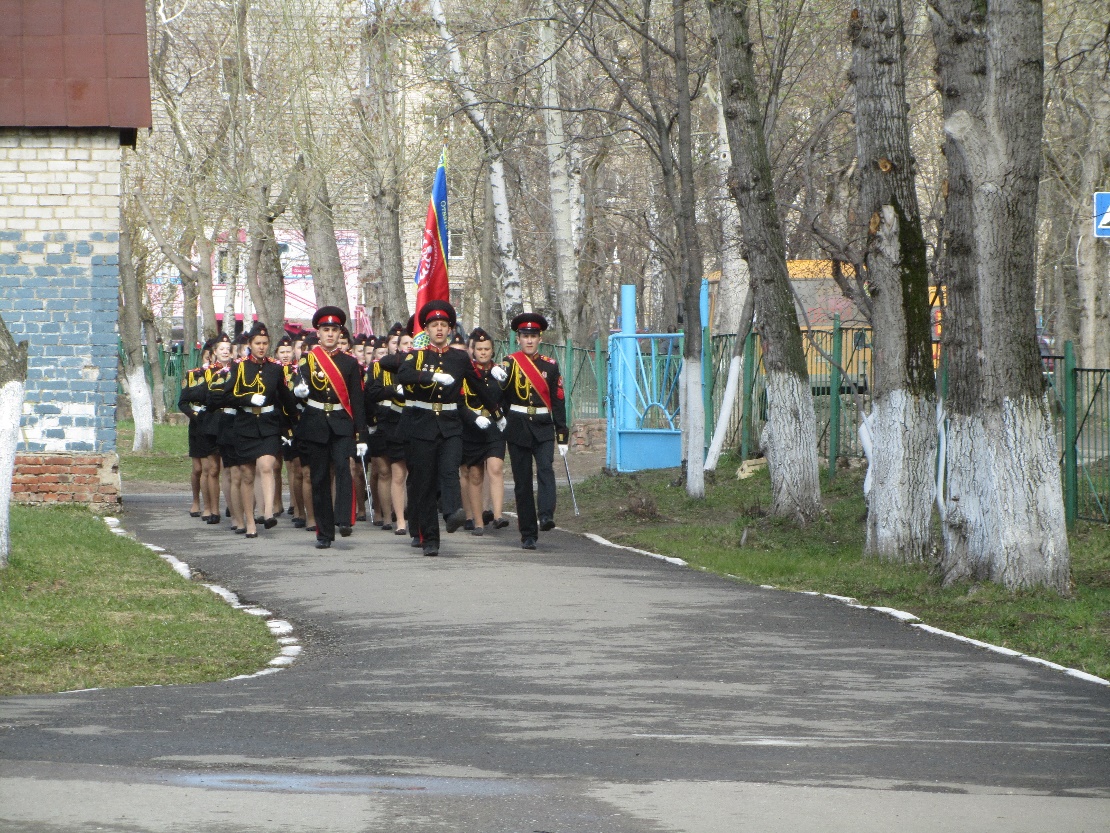 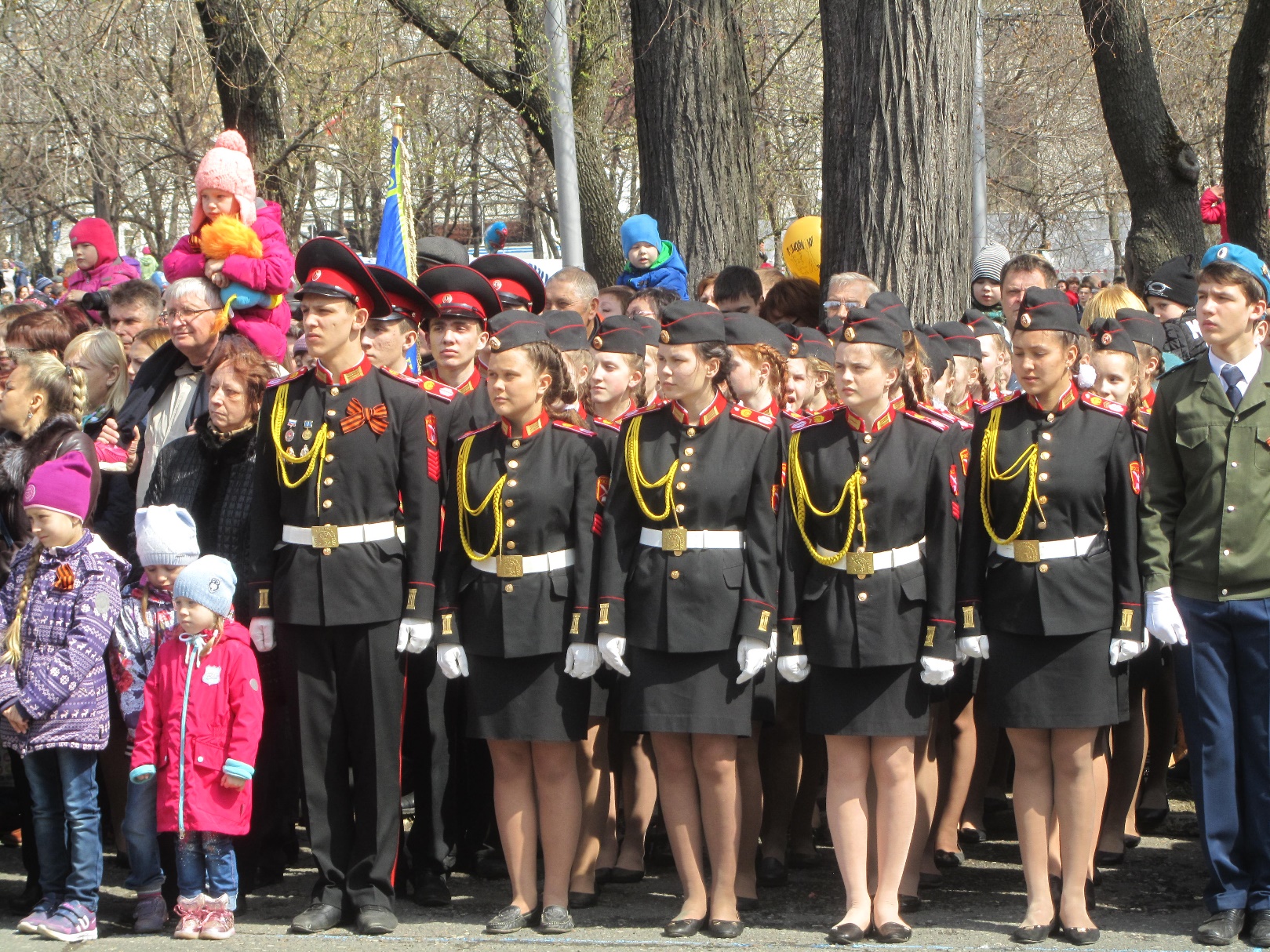 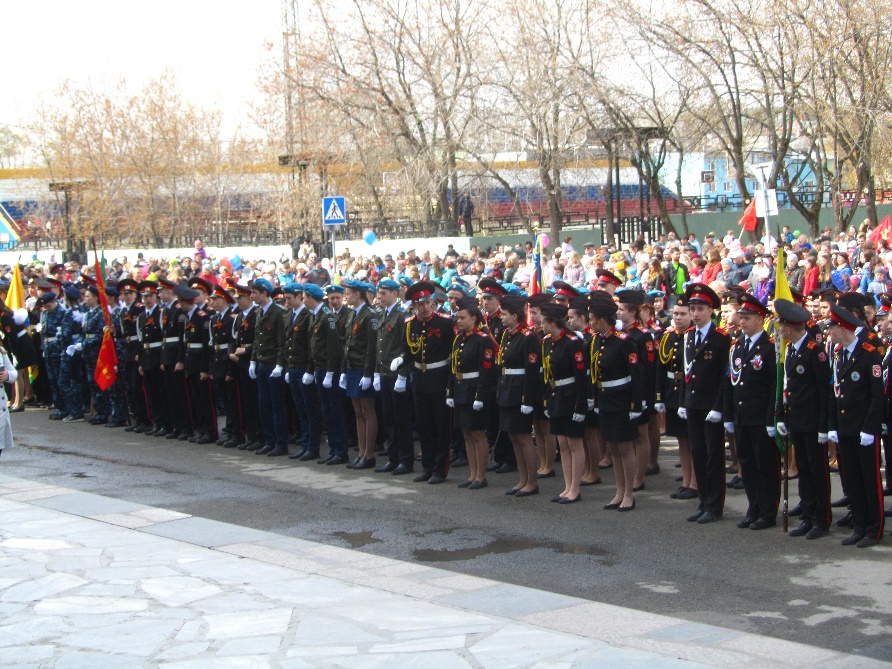 ДЕНЬ ЗНАМЕНИ
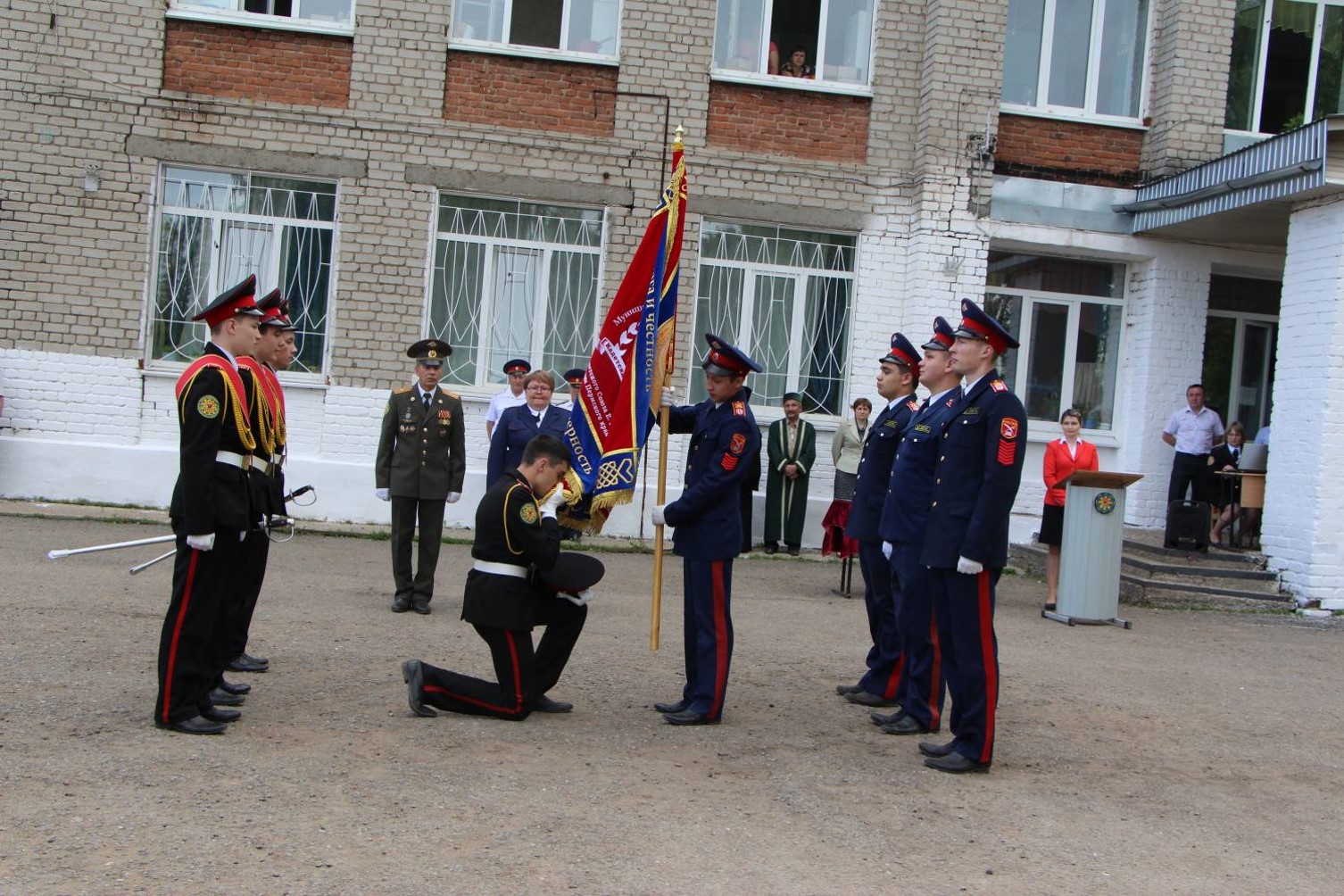 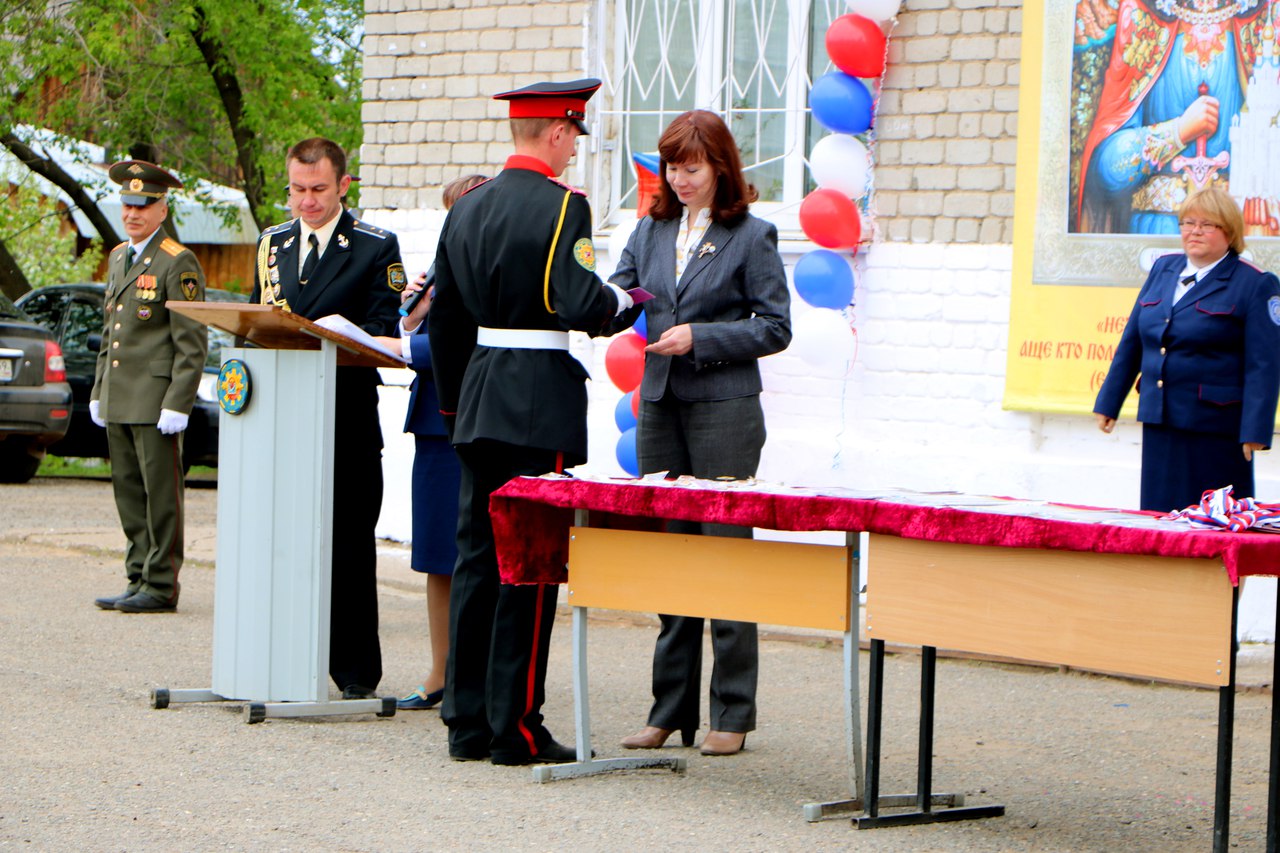 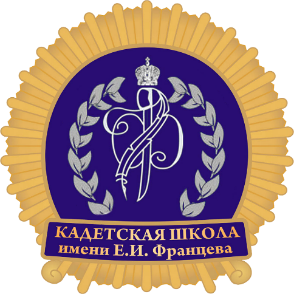 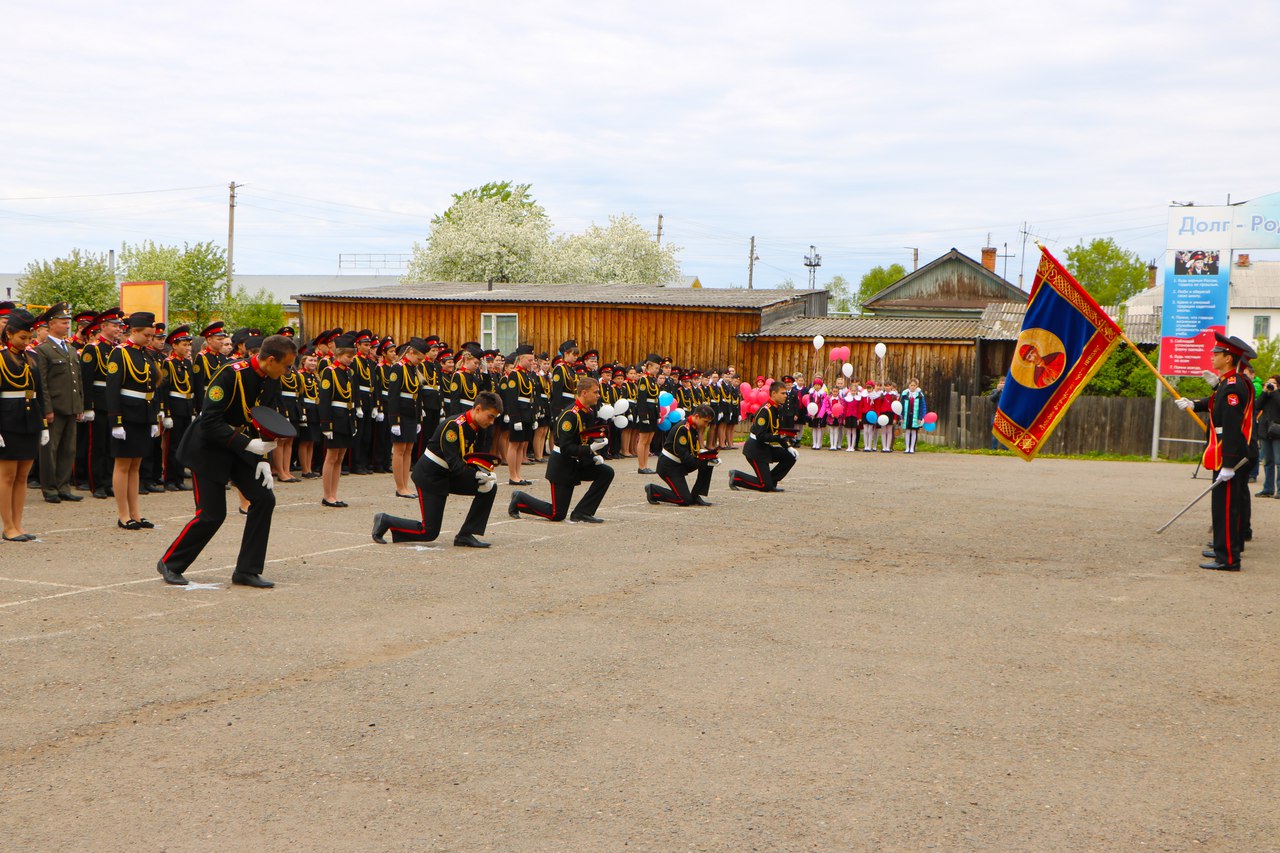 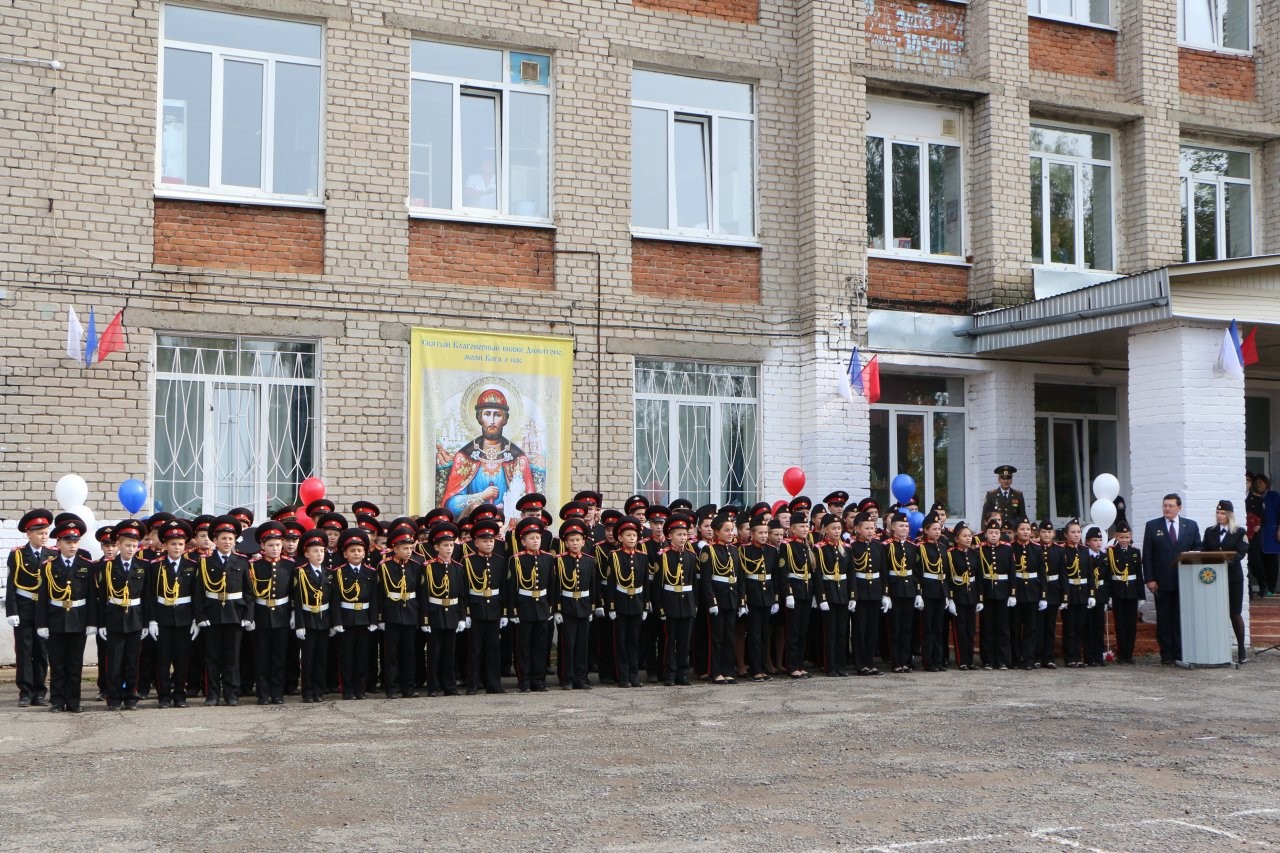 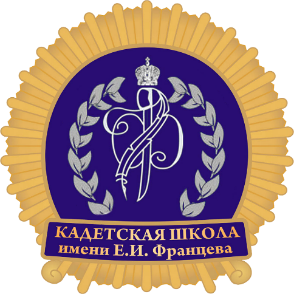 УЧЕБНО-ТРЕНИРОВОЧНЫЕ СБОРЫ
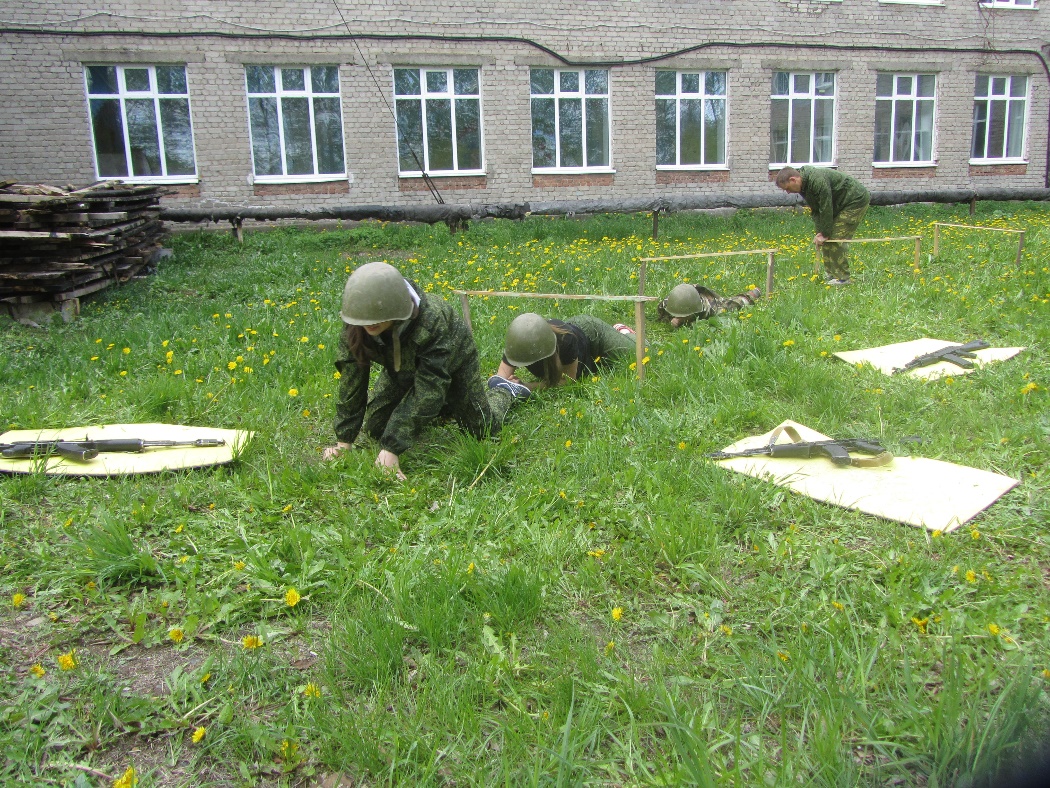 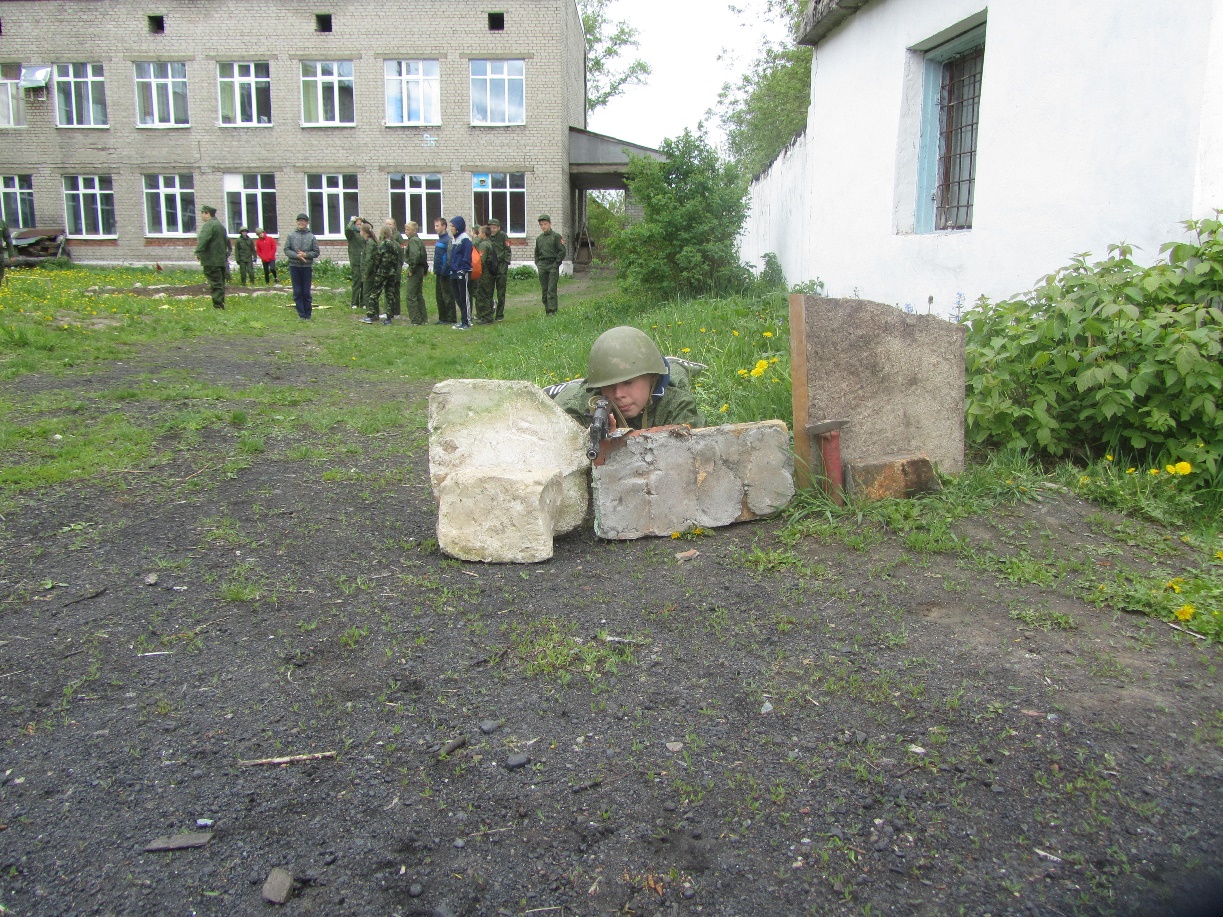 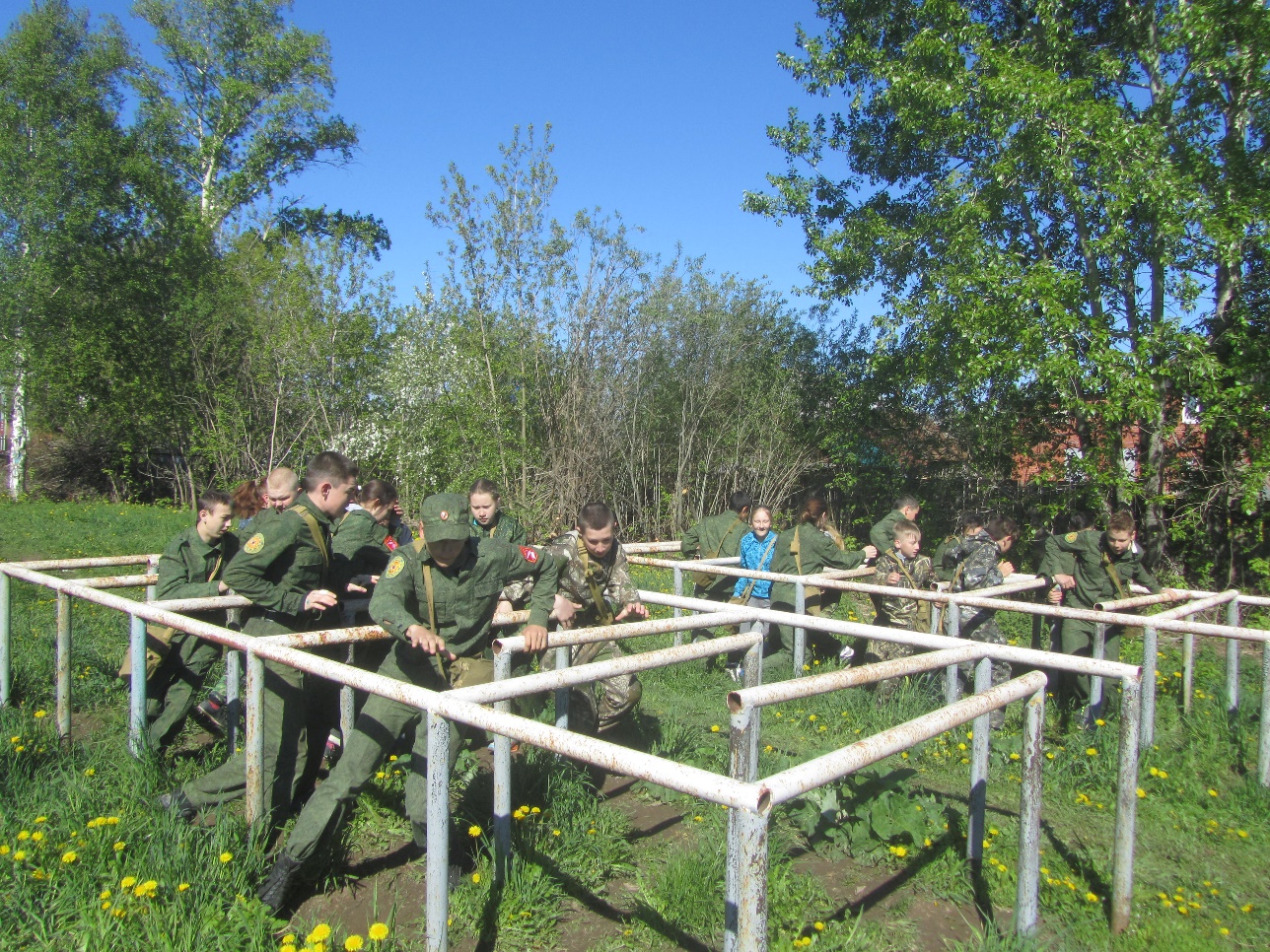 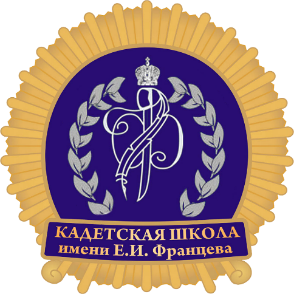 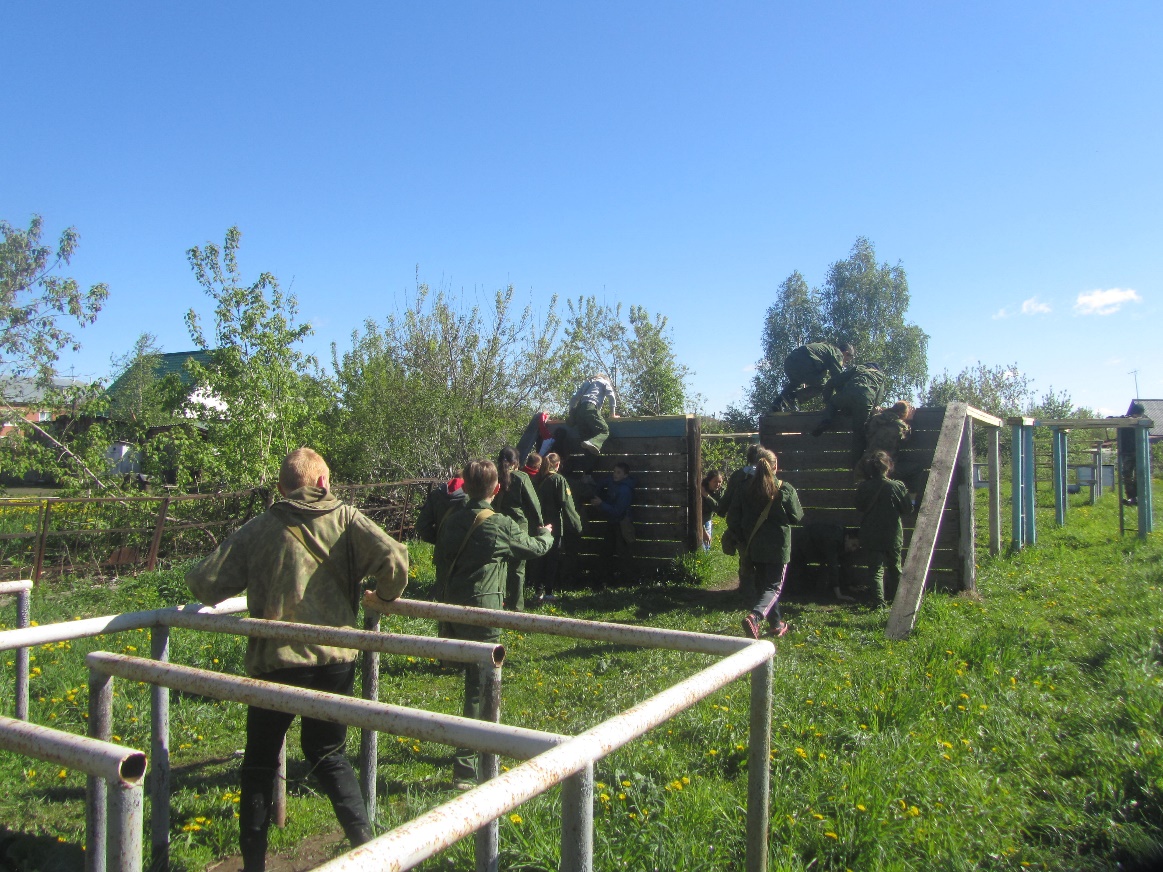 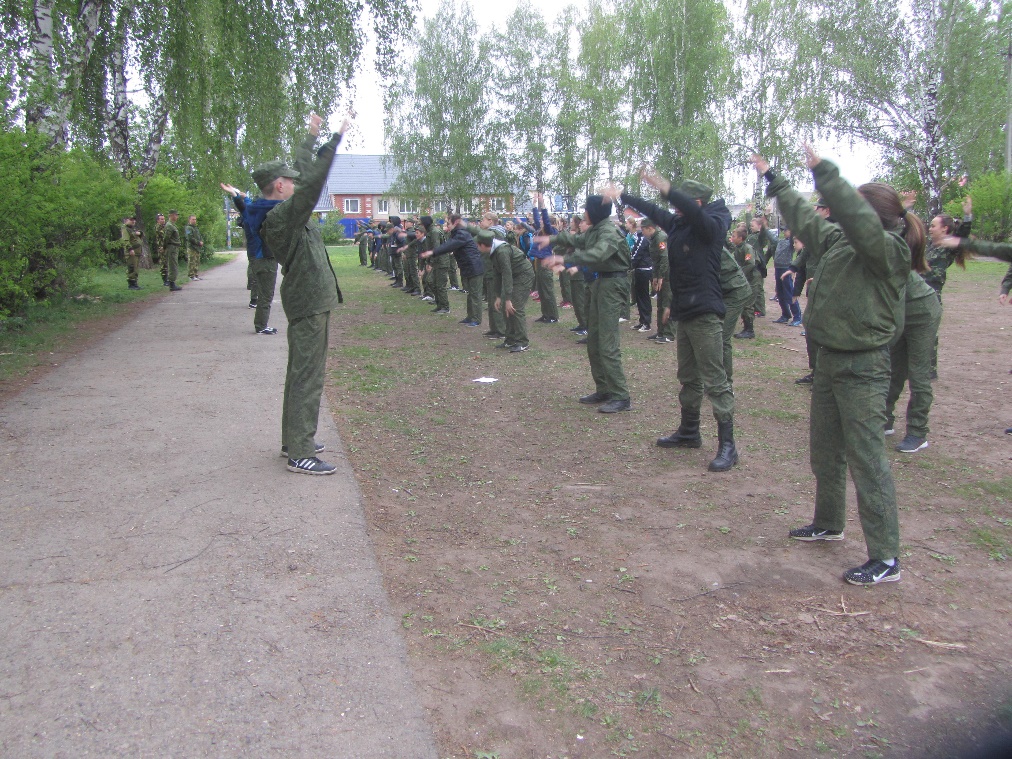 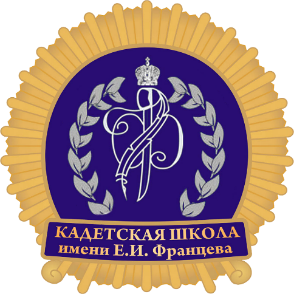 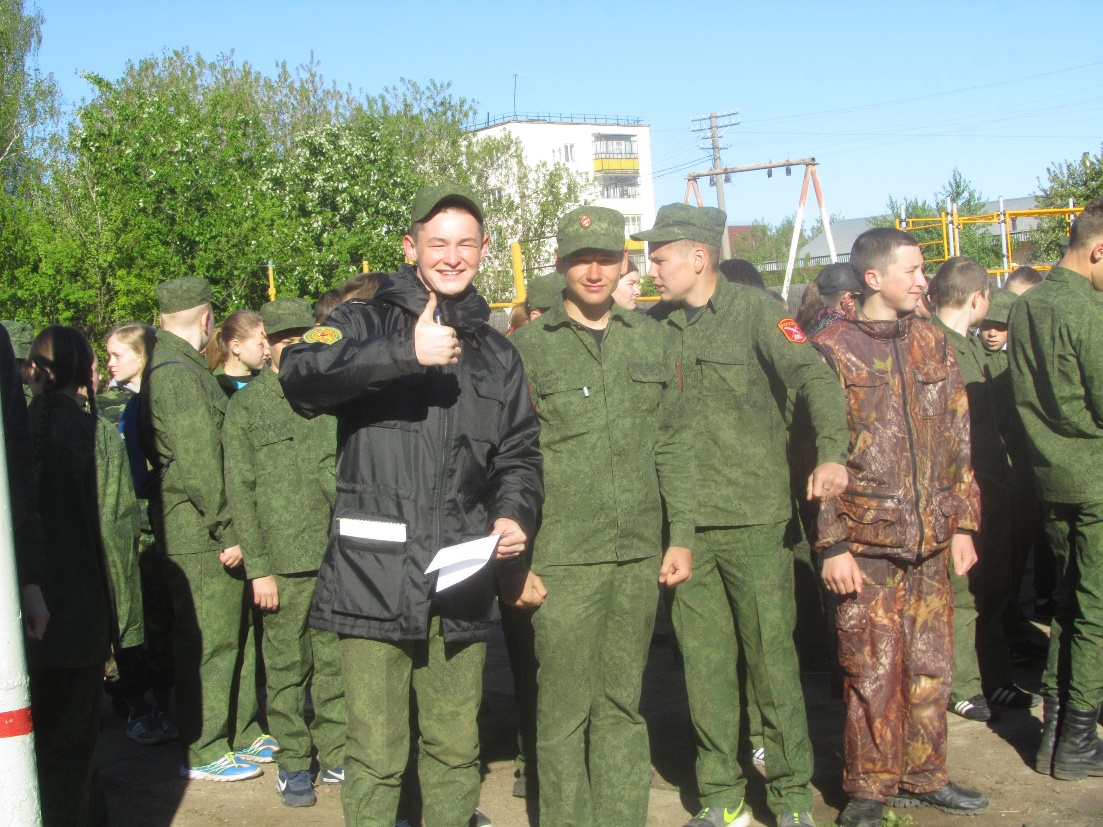 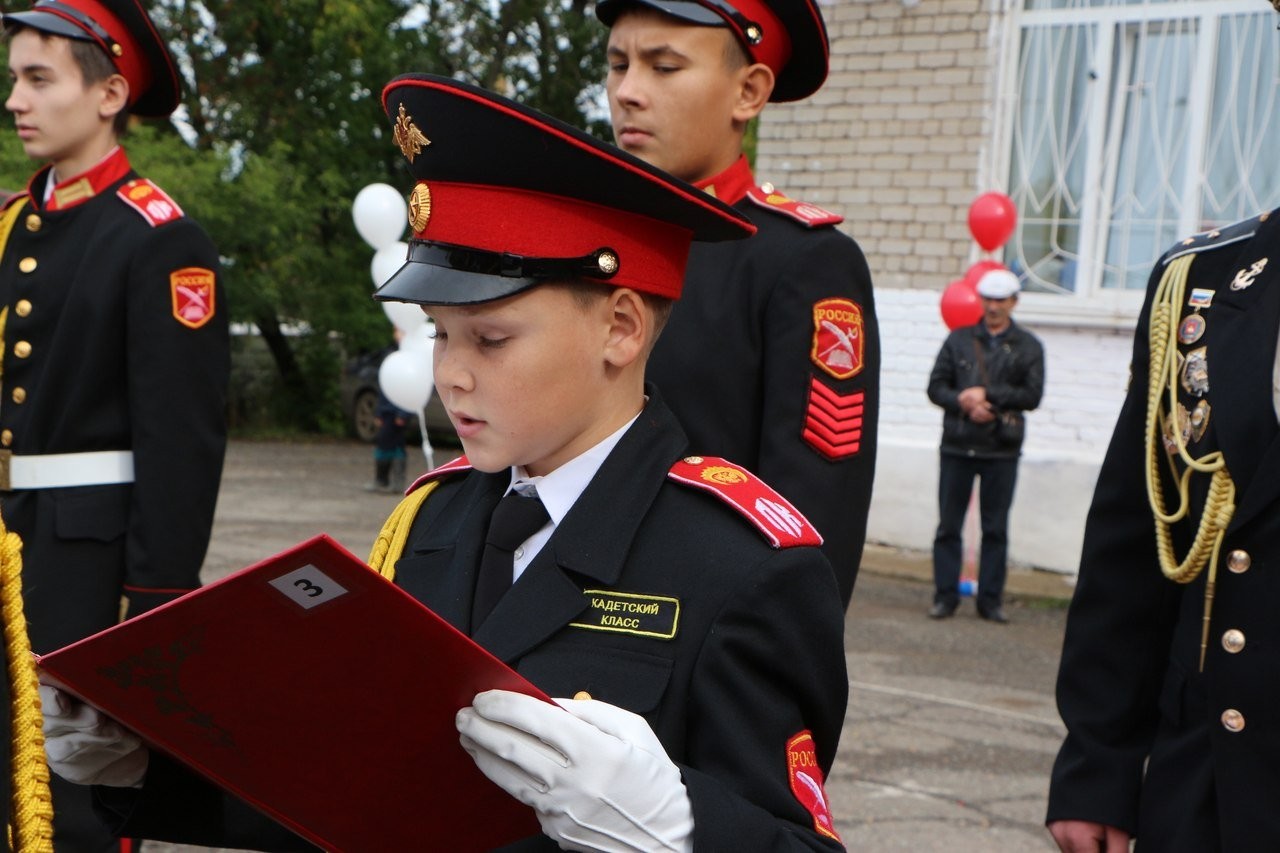 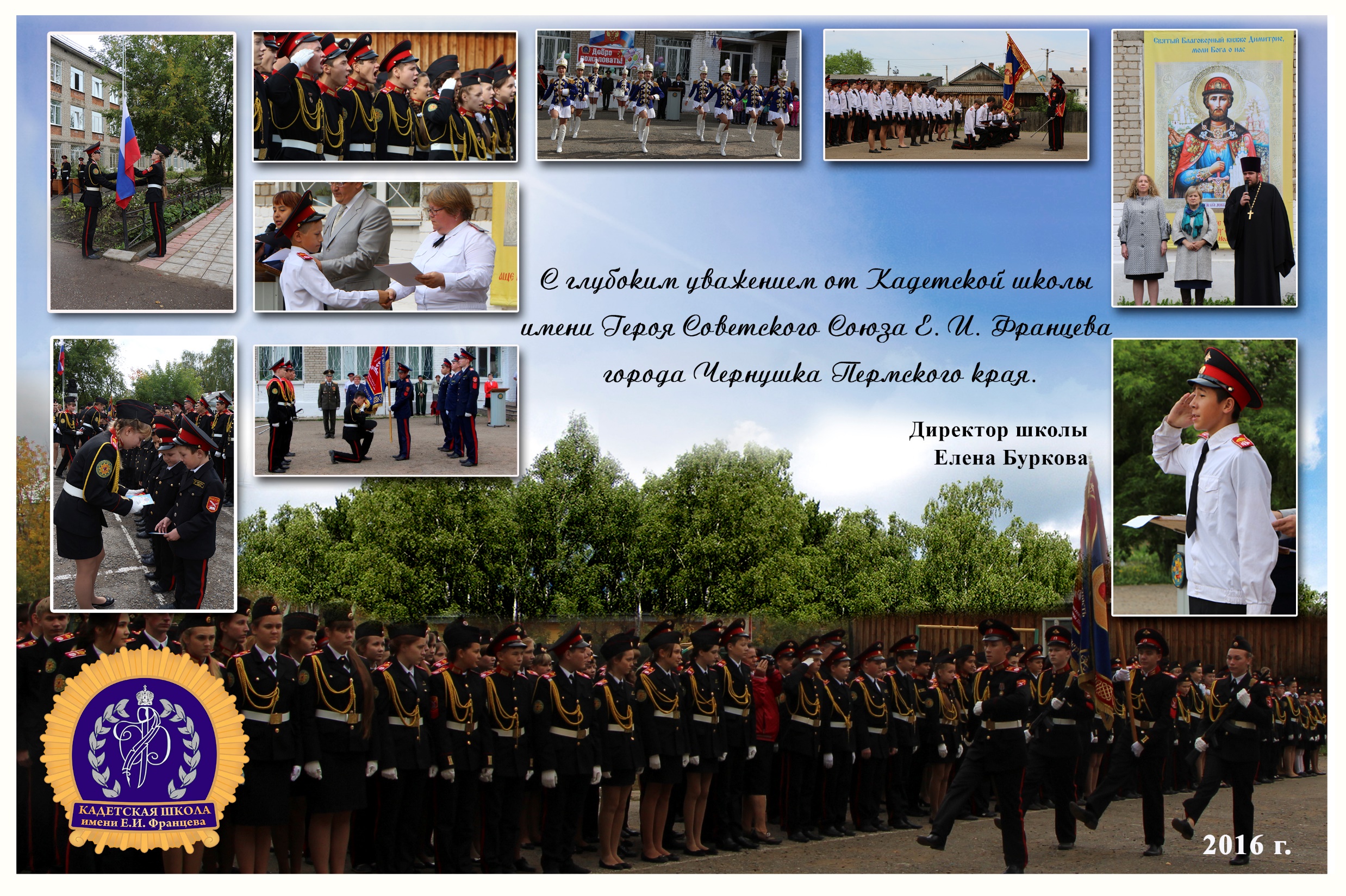